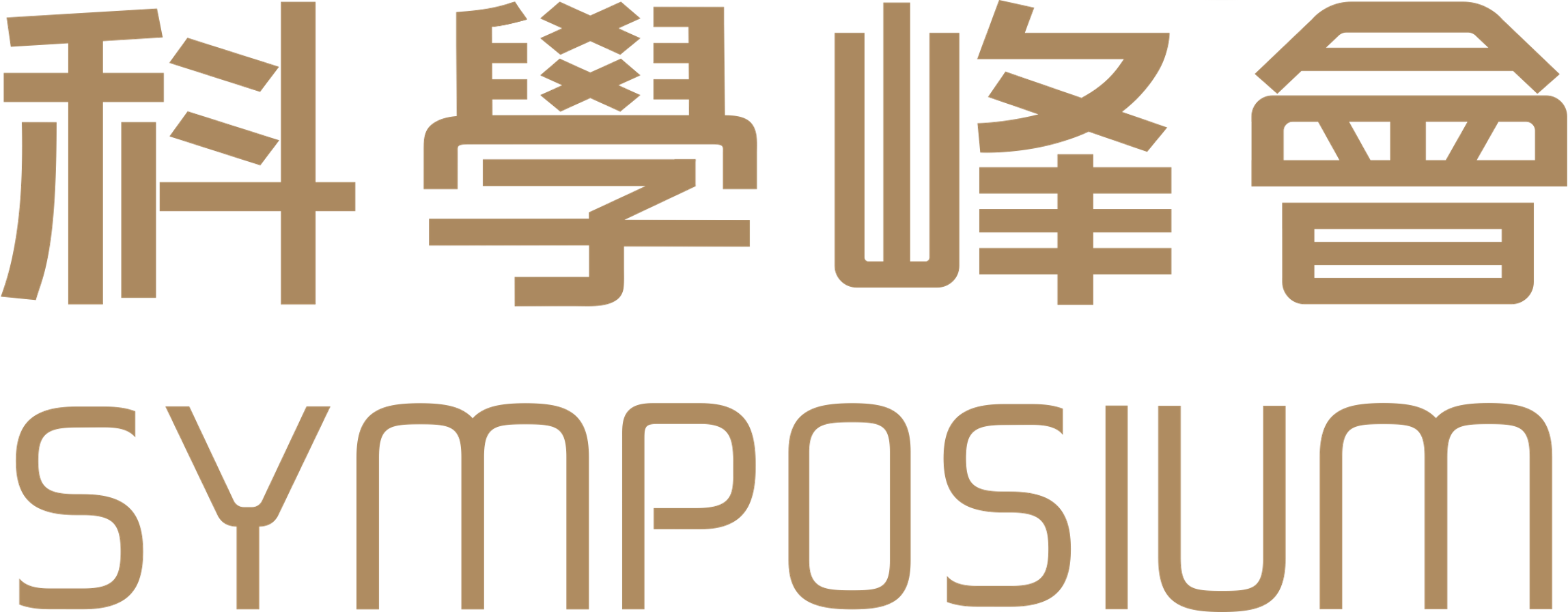 Memory-Centric Computing
Onur Mutlu
ETH Zurich
Memory-CentricComputing
Onur Mutlu
omutlu@gmail.com 
https://people.inf.ethz.ch/omutlu
2 November 2024
Future of Science Prize Week Keynote Talk
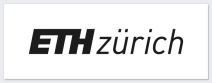 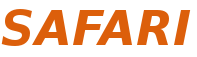 Problem
Computing
is Bottlenecked by Data
3
Data is Key for AI, ML, Genomics, …
Important workloads are all data intensive


They require rapid and efficient processing of large amounts of data


Data is increasing
We can generate more than we can process
We need to perform more sophisticated analyses on more data
4
Huge Demand for Performance & Efficiency
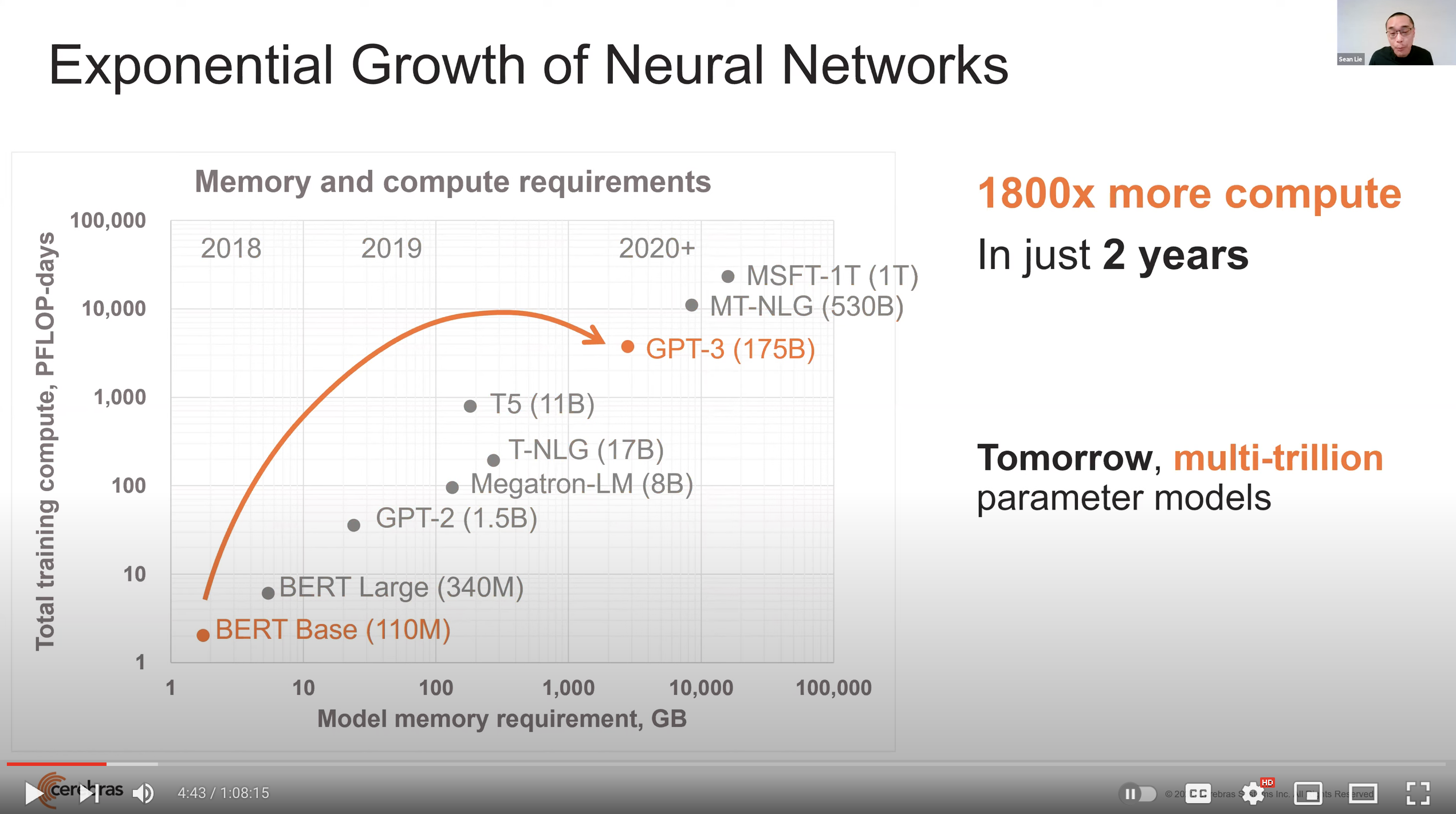 5
Source: https://youtu.be/Bh13Idwcb0Q?t=283
Huge Demand for Performance & Efficiency
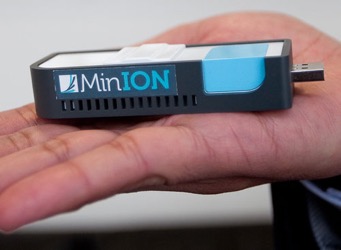 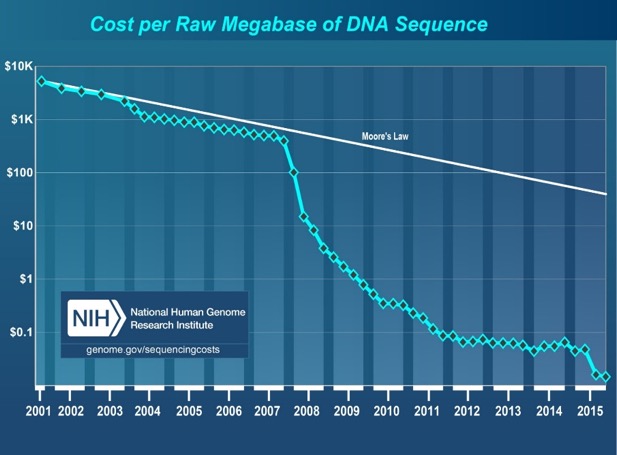 development of new 
sequencing technologies
Oxford Nanopore MinION
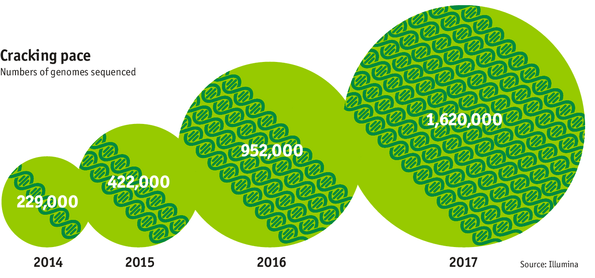 Number of Genomes Sequenced
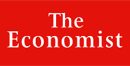 6
http://www.economist.com/news/21631808-so-much-genetic-data-so-many-uses-genes-unzipped
[Speaker Notes: However, since the development of high throughput sequencing (HTS) technologies, the cost of genome sequencing has fallen off a cliff (<< 1,000$) making it viable for almost everyone's use.]
Do We Want This?
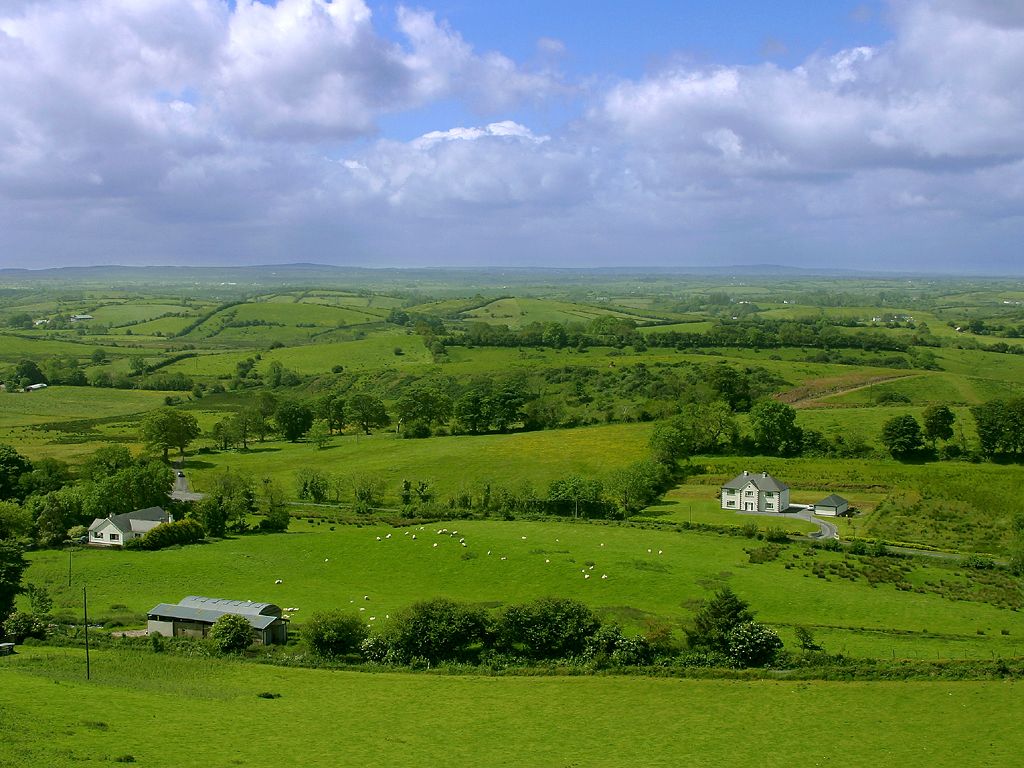 7
Source: V. Milutinovic
Or This?
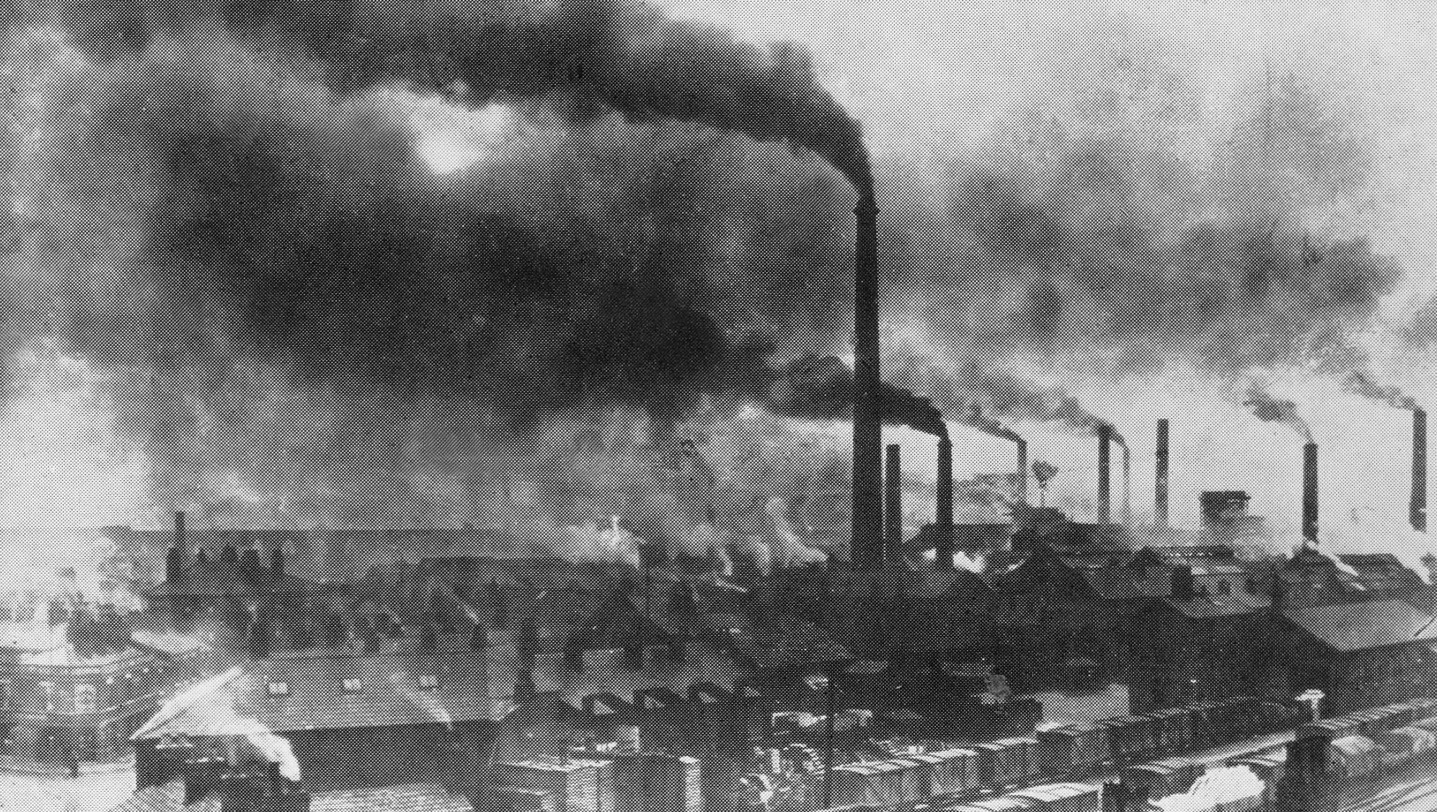 8
Source: V. Milutinovic
Challenge and Opportunity for Future
High Performance,
Energy Efficient,
Sustainable
(All at the Same Time)
9
The Problem
Data access is the major performance and energy bottleneck


Our current
design principles 
cause great energy waste
(and great performance loss)
10
Today’s Computing Systems
Processor centric

All data processed in the processor  at great system cost
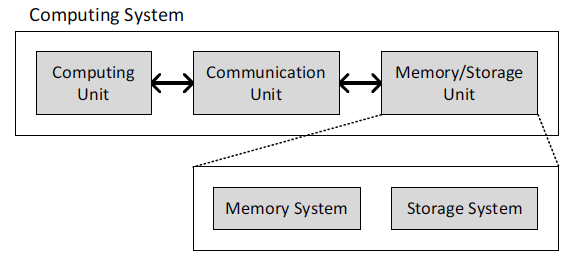 11
Perils of Processor-Centric Design
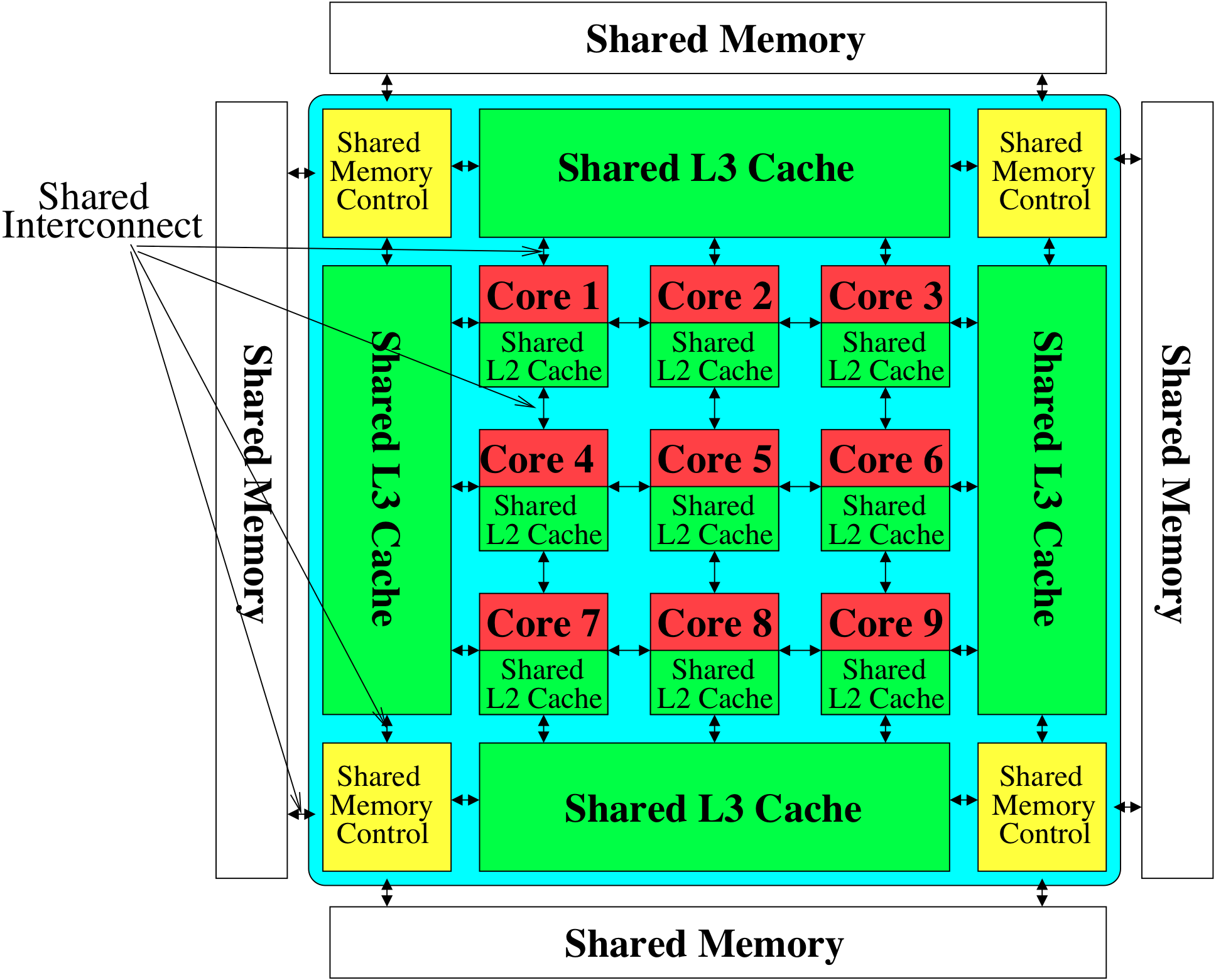 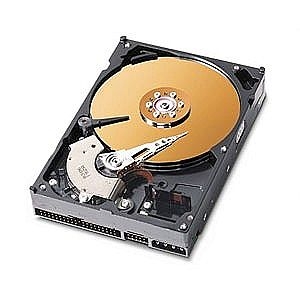 Most of the system is dedicated to storing and moving data
12
Yet, system is still bottlenecked by memory
Deeper and Larger Memory Hierarchies
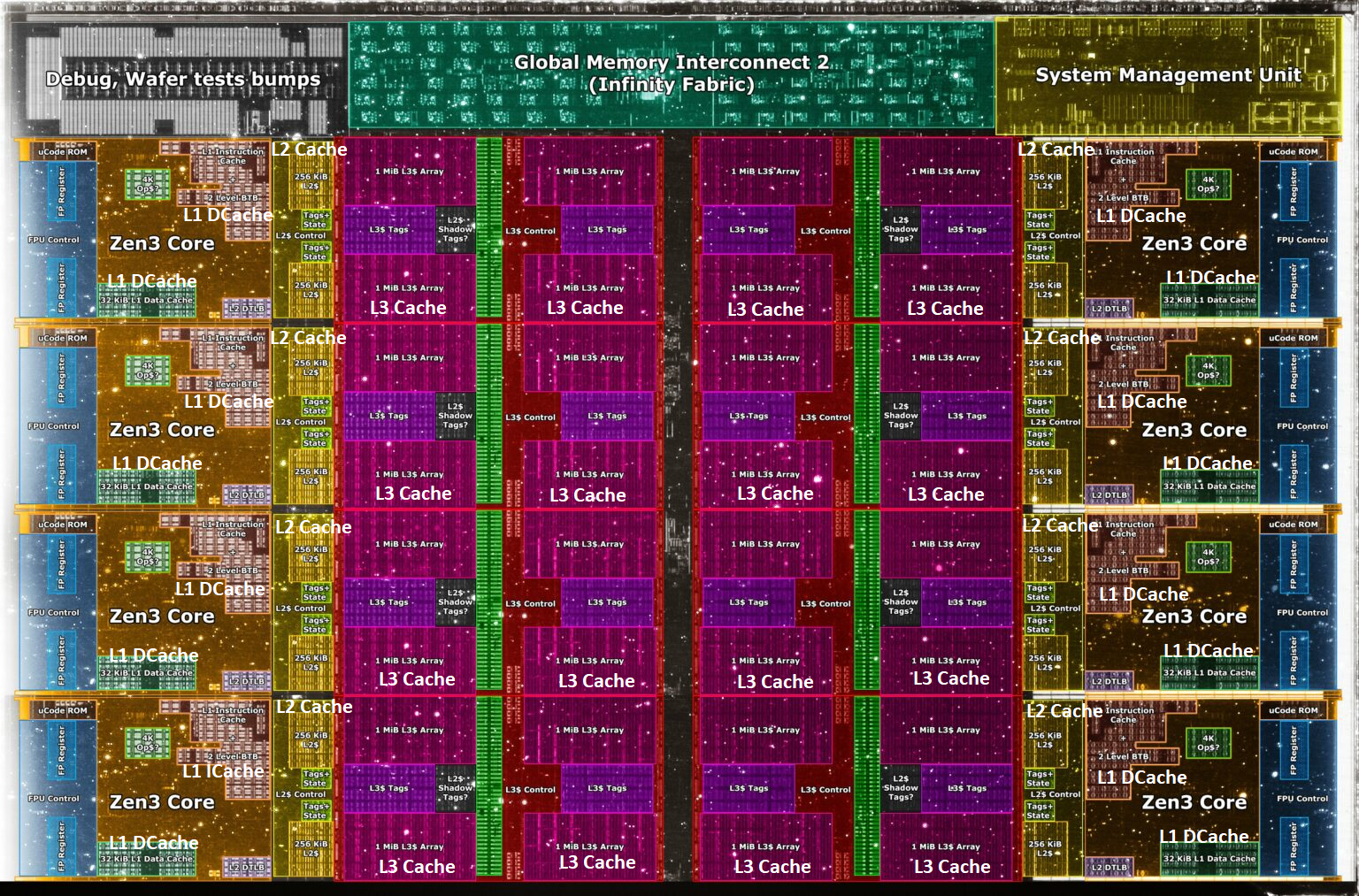 Core Count:
8 cores/16 threads


L1 Caches: 
32 KB per core

L2 Caches:
512 KB per core

L3 Cache:
32 MB shared
AMD Ryzen 5000, 2020
13
https://wccftech.com/amd-ryzen-5000-zen-3-vermeer-undressed-high-res-die-shots-close-ups-pictured-detailed/
AMD’s 3D Last Level Cache (2021)
AMD increases the L3 size of their 8-core Zen 3 processors from 32 MB to 96 MB
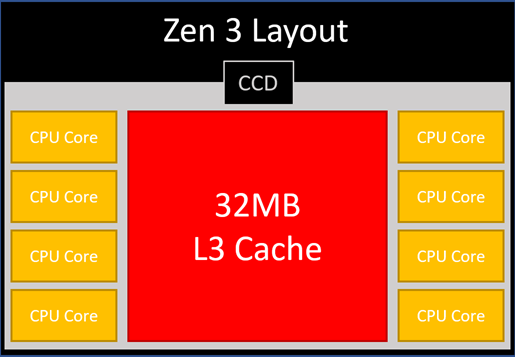 Additional 64 MB L3 cache die stacked on top of the processor die 
- Connected using Through Silicon Vias (TSVs)
- Total of 96 MB L3 cache
https://community.microcenter.com/discussion/5134/comparing-zen-3-to-zen-2
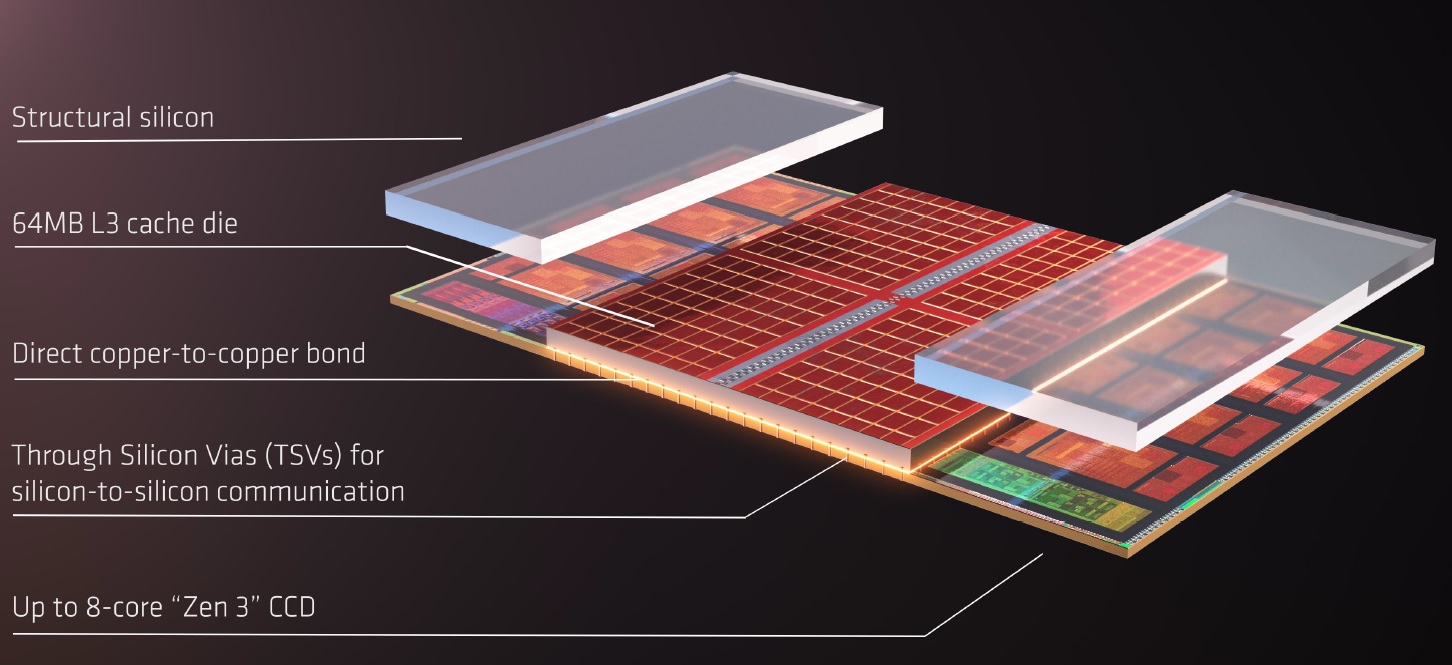 14
https://youtu.be/gqAYMx34euU
https://www.tech-critter.com/amd-keynote-computex-2021/
[Speaker Notes: CCD = Core Chiplet Die
Structural silicon is used to equalize the height and facilitate heat dissipation from the cores.]
Deeper and Larger Memory Hierarchies
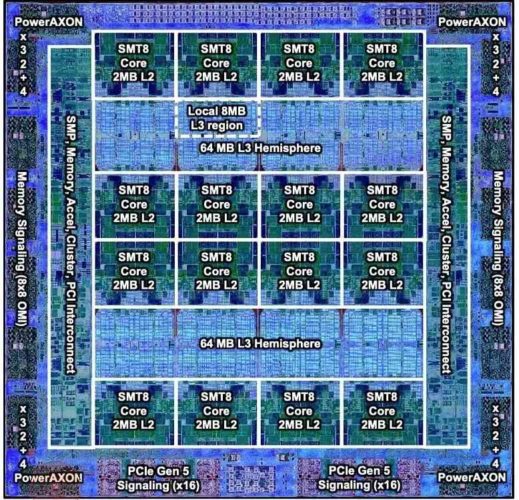 IBM POWER10,
2020
Cores:
15-16 cores,
8 threads/core


L2 Caches:
2 MB per core

L3 Cache:
120 MB shared
15
https://www.it-techblog.de/ibm-power10-prozessor-mehr-speicher-mehr-tempo-mehr-sicherheit/09/2020/
Deeper and Larger Memory Hierarchies
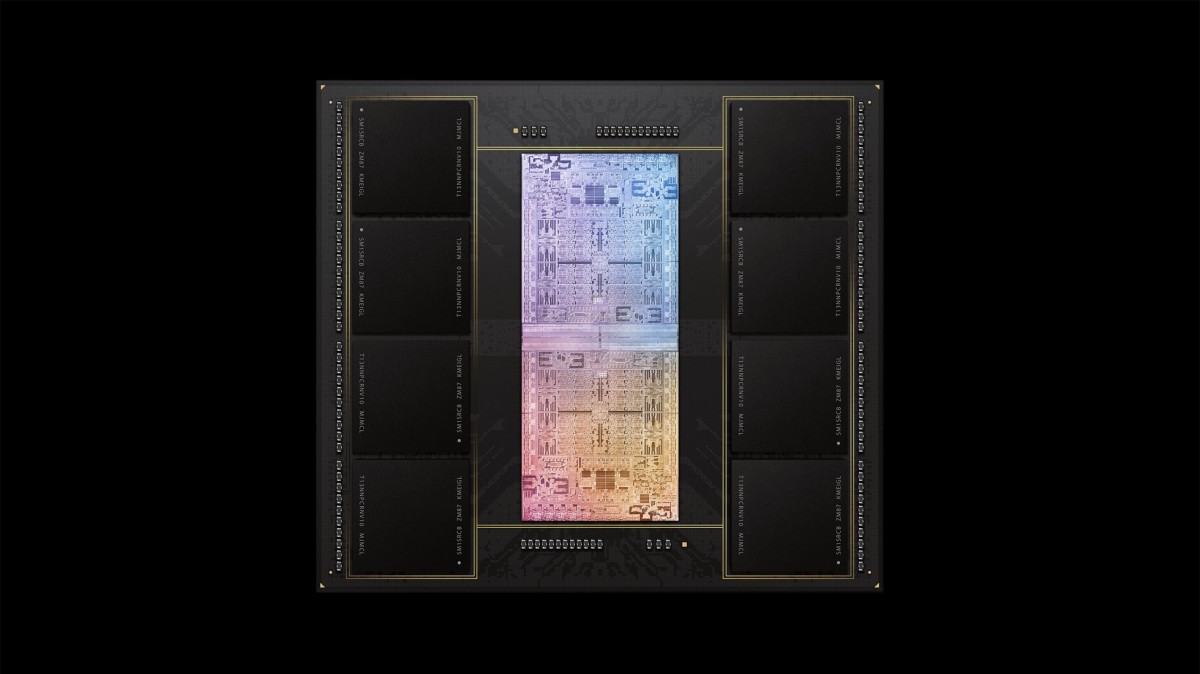 A lot of
SRAM
Storage
DRAM
Storage
DRAM
Apple M1 Ultra System (2022)
16
https://www.gsmarena.com/apple_announces_m1_ultra_with_20core_cpu_and_64core_gpu-news-53481.php
It’s the Memory, Stupid!
“It’s the Memory, Stupid!” (Richard Sites, MPR, 1996)
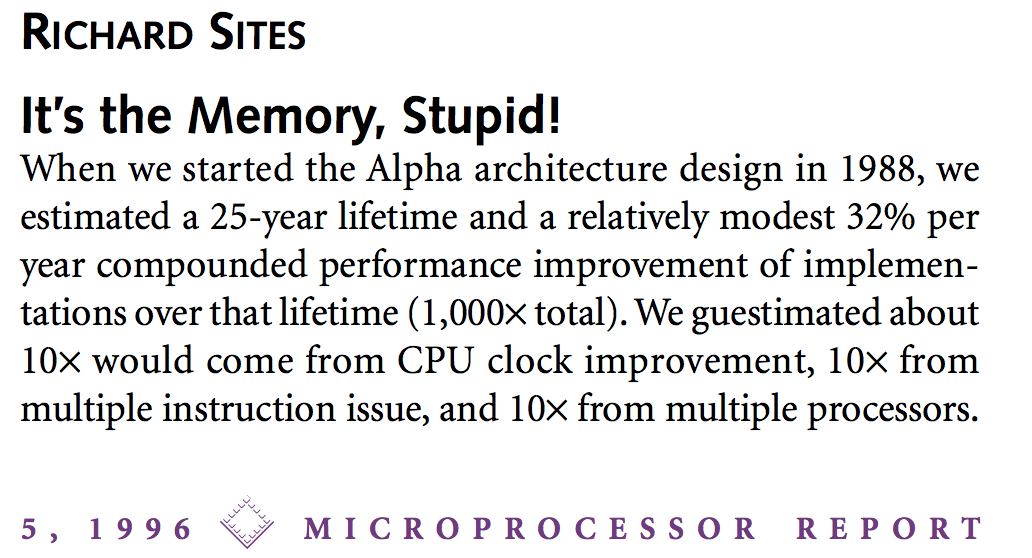 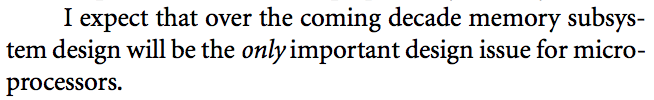 17
http://cva.stanford.edu/classes/cs99s/papers/architects_look_to_future.pdf
Processor-Centric System Performance
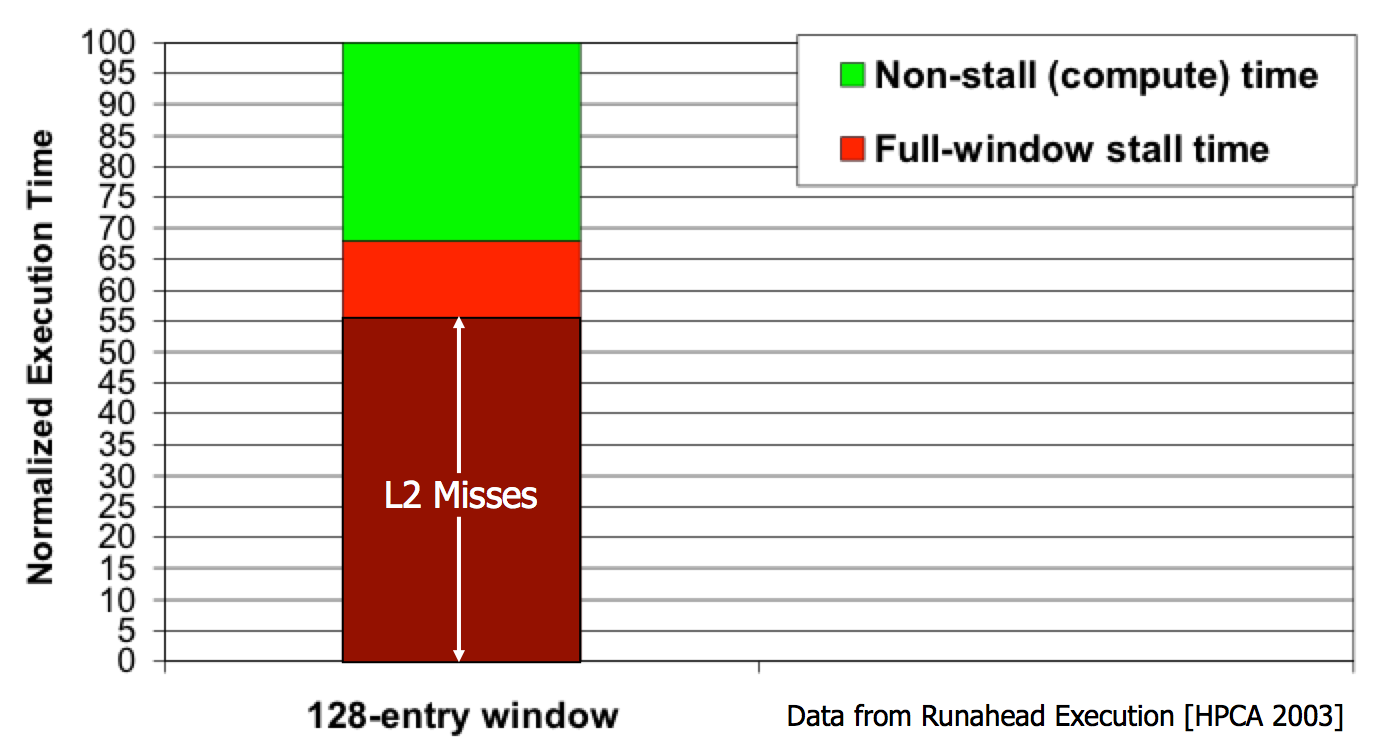 Mutlu+, “Runahead Execution: An Alternative to Very Large Instruction Windows for Out-of-Order Processors,” HPCA 2003.
Processor-Centric System Performance
All of Google’s Data Center Workloads (2015):
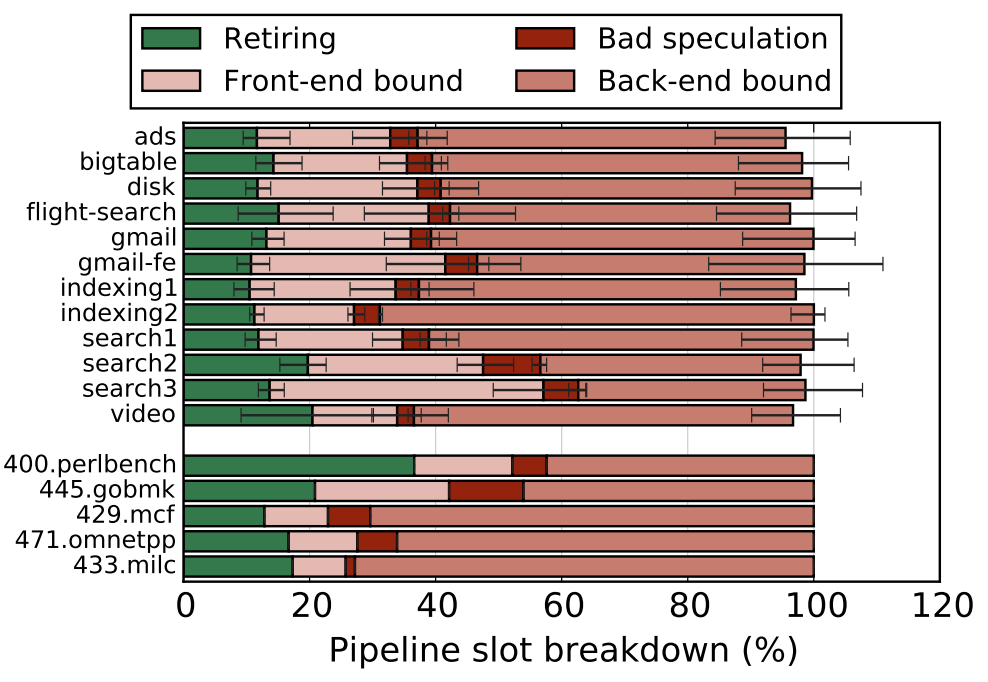 19
Kanev+, “Profiling a Warehouse-Scale Computer,” ISCA 2015.
Data Movement vs. Computation Energy
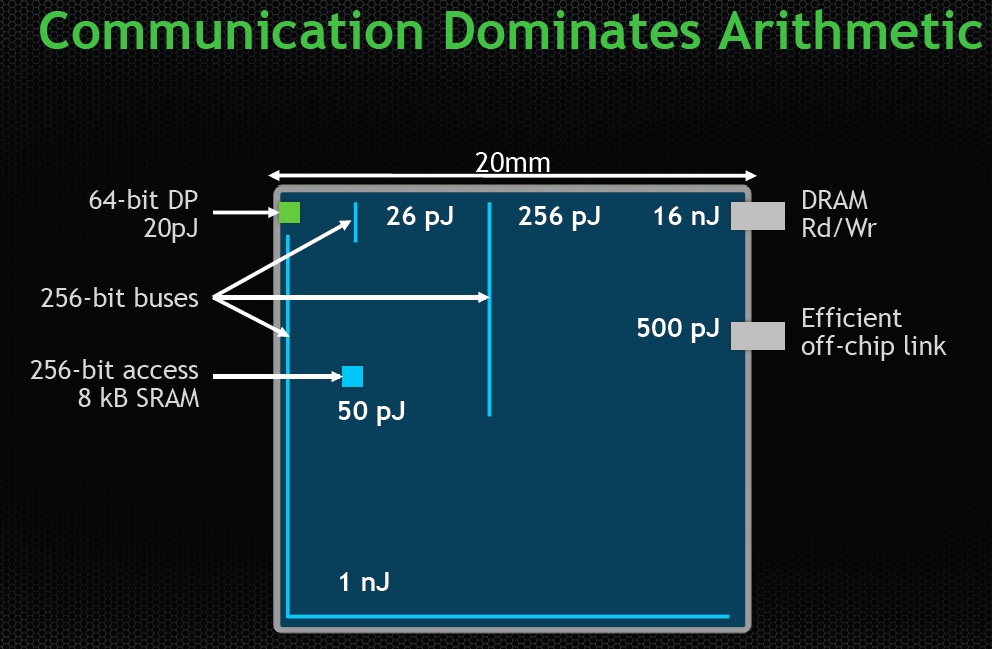 Dally, HiPEAC 2015
A memory access consumes ~100-1000X 
the energy of a complex addition
20
Data Movement vs. Computation Energy
21
Han+, “EIE: Efficient Inference Engine on Compressed Deep Neural Network,” ISCA 2016.
Data Movement vs. Computation Energy
6400X
A memory access consumes 6400X 
the energy of a simple integer addition
22
Han+, “EIE: Efficient Inference Engine on Compressed Deep Neural Network,” ISCA 2016.
Energy Waste in Mobile Devices
Amirali Boroumand, Saugata Ghose, Youngsok Kim, Rachata Ausavarungnirun, Eric Shiu, Rahul Thakur, Daehyun Kim, Aki Kuusela, Allan Knies, Parthasarathy Ranganathan, and Onur Mutlu,"Google Workloads for Consumer Devices: Mitigating Data Movement Bottlenecks" Proceedings of the 23rd International Conference on Architectural Support for Programming Languages and Operating Systems (ASPLOS), Williamsburg, VA, USA, March 2018.
62.7% of the total system energy 
is spent on data movement
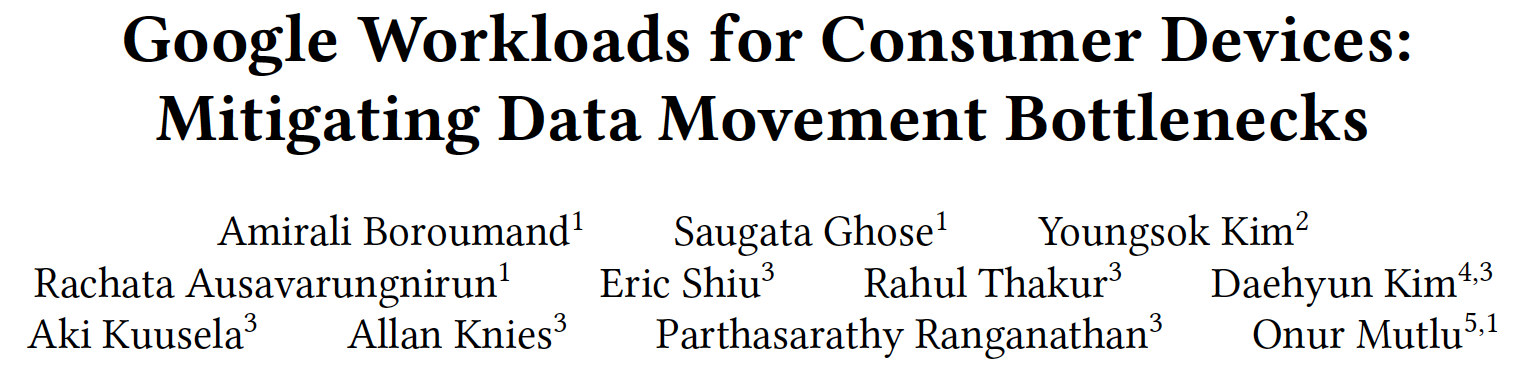 23
Energy Waste in Accelerators
Amirali Boroumand, Saugata Ghose, Berkin Akin, Ravi Narayanaswami, Geraldo F. Oliveira, Xiaoyu Ma, Eric Shiu, and Onur Mutlu,"Google Neural Network Models for Edge Devices: Analyzing and Mitigating Machine Learning Inference Bottlenecks"Proceedings of the 30th International Conference on Parallel Architectures and Compilation Techniques (PACT), Virtual, September 2021.[Slides (pptx) (pdf)][Talk Video (14 minutes)]
> 90% of the total system energy 
is spent on memory in large ML models
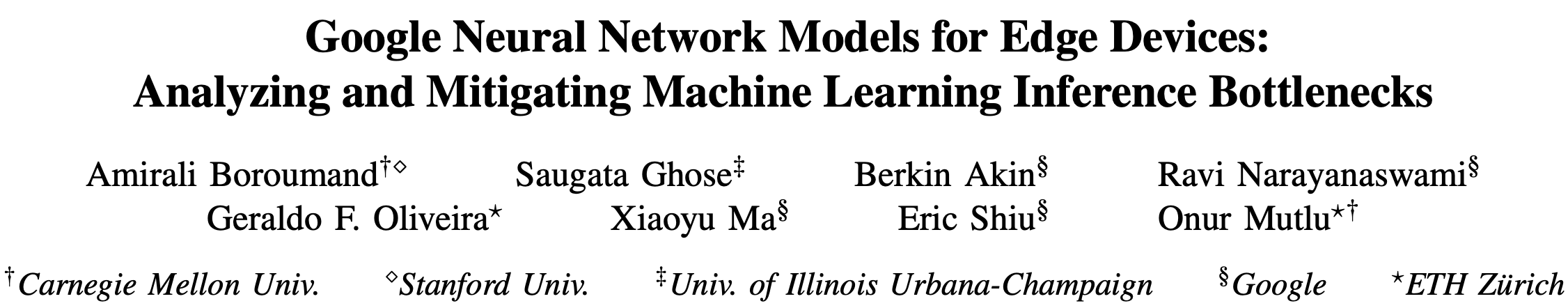 24
Example Energy Breakdowns
In LSTMs and Transducers used by Google, 
>90% energy spent on off-chip interconnect and DRAM
https://arxiv.org/pdf/2109.14320
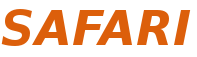 [Speaker Notes: [CLICK] Fist, Mensa-G placement of accelerators and careful dataflow design enables to reduce the energy consumed by  on-chip and off-chip parameter traffic by 15.3x on average compared to the baseline. 

[CLICK] Second, Mensa-G reduces the dynamic energy of on-chip buffers and Noc by almost 50x compared to the Baseline system with high bw memory. 

[CLICK] We conclude that Mensa-G  reduces energy by 66% and improves inference energy efficiency by 3.0x compared to the baseline edge TPU.

[NEXT]]
Fundamental Problem
Processing of data 
is performed 
far away from the data
26
We Need A Paradigm Shift To …
Enable computation with minimal data movement


Compute where it makes sense (where data resides)


Make computing architectures more data-centric
27
Process Data Where It Makes Sense
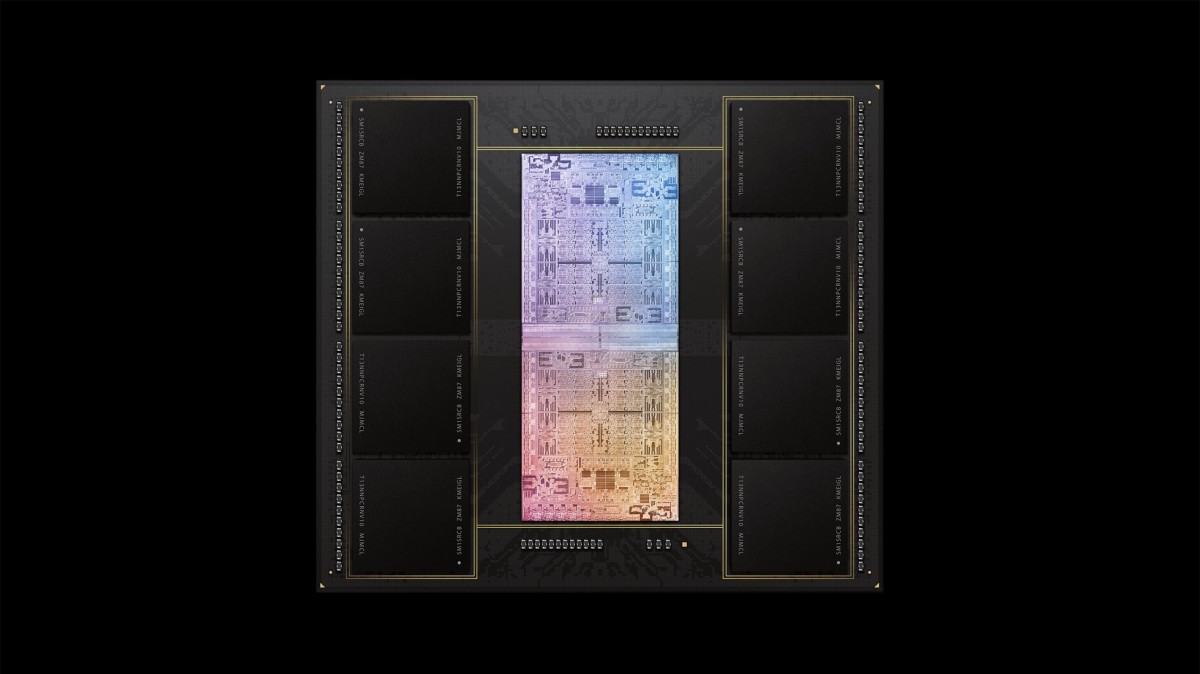 Sensors
A lot of
SRAM
Storage
DRAM
Storage
DRAM
Apple M1 Ultra System (2022)
28
https://www.gsmarena.com/apple_announces_m1_ultra_with_20core_cpu_and_64core_gpu-news-53481.php
Memory as an Accelerator
mini-CPU
core
GPU
(throughput)
core
GPU
(throughput)
core
CPU
core
CPU
core
video
core
GPU
(throughput)
core
GPU
(throughput)
core
CPU
core
CPU
core
Memory
imaging
core
LLC
Specialized
compute-capability
in memory
Memory Controller
Memory Bus
Memory similar to a “conventional” accelerator
Query
Goal: Processing Inside Memory/Storage
Many questions … How do we design the:
compute-capable memory & controllers?
processors & communication units?
software & hardware interfaces?
system software, compilers, languages?
algorithms & theoretical foundations?
Memory/Storage
Database

Graphs

Media
Processor
Core
Cache
Interconnect
Problem
Results
Algorithm
Program/Language
System Software
SW/HW Interface
Micro-architecture
Logic
Devices
Electrons
Processing in/near Memory: An Old Idea
Kautz, “Cellular Logic-in-Memory Arrays”, IEEE TC 1969.
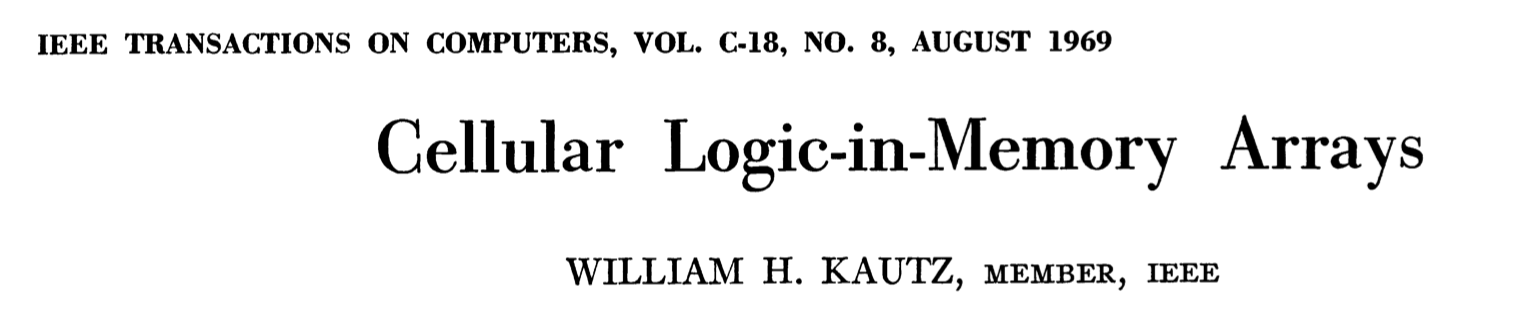 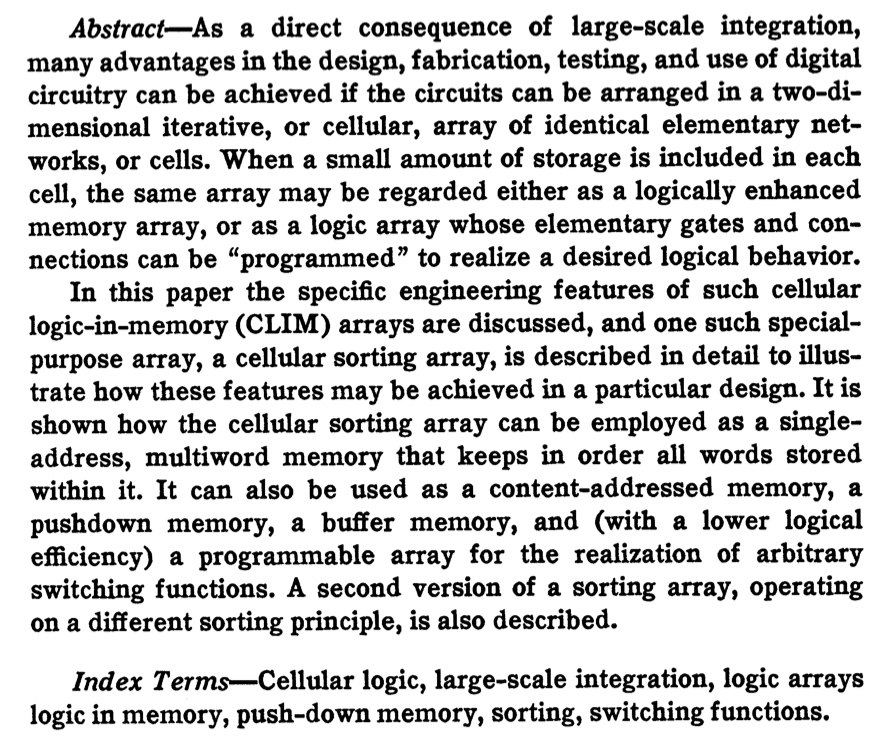 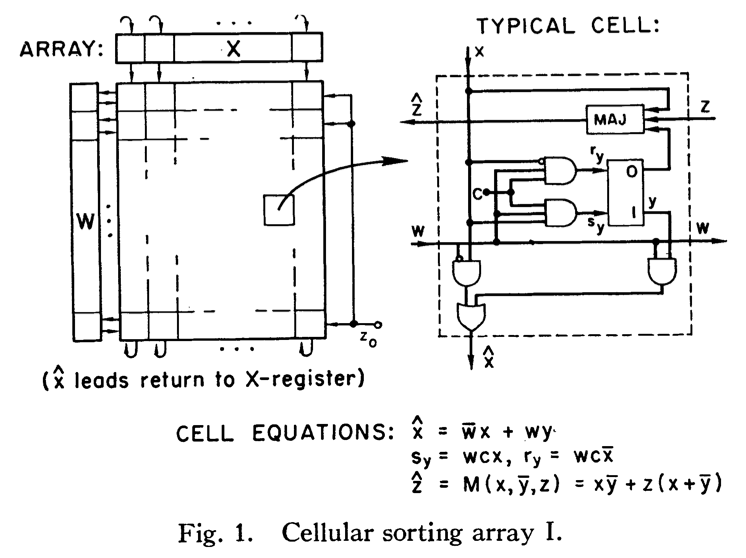 https://doi.org/10.1109/T-C.1969.222754
Processing in/near Memory: An Old Idea
Stone, “A Logic-in-Memory Computer,” IEEE TC 1970.
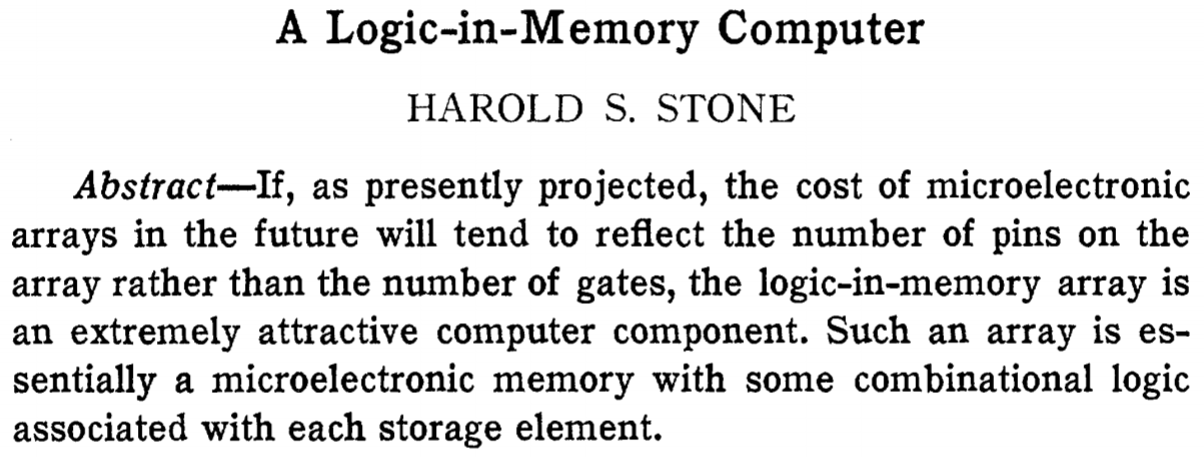 32
https://safari.ethz.ch/architecture/fall2020/lib/exe/fetch.php?media=stone_logic_in_memory_1970.pdf
Why In-Memory Computation Today?
Huge problems with Memory Technology
Memory technology scaling is not going well (e.g., RowHammer)
Many scaling issues demand intelligence in memory

Huge demand from Applications & Systems
Data access bottleneck
Energy & power bottlenecks
Data movement energy dominates computation energy
Need all at the same time: performance, energy, sustainability
We can improve all metrics by minimizing data movement

Designs are squeezed in the middle
33
Processing in Memory:Two Types
1. Processing near Memory
2. Processing using Memory
34
Processing-in-Memory Landscape Today
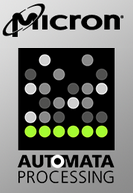 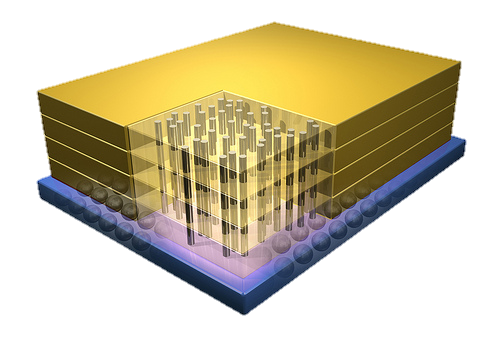 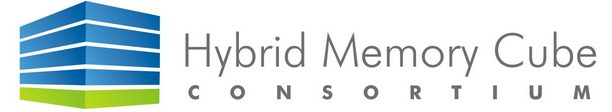 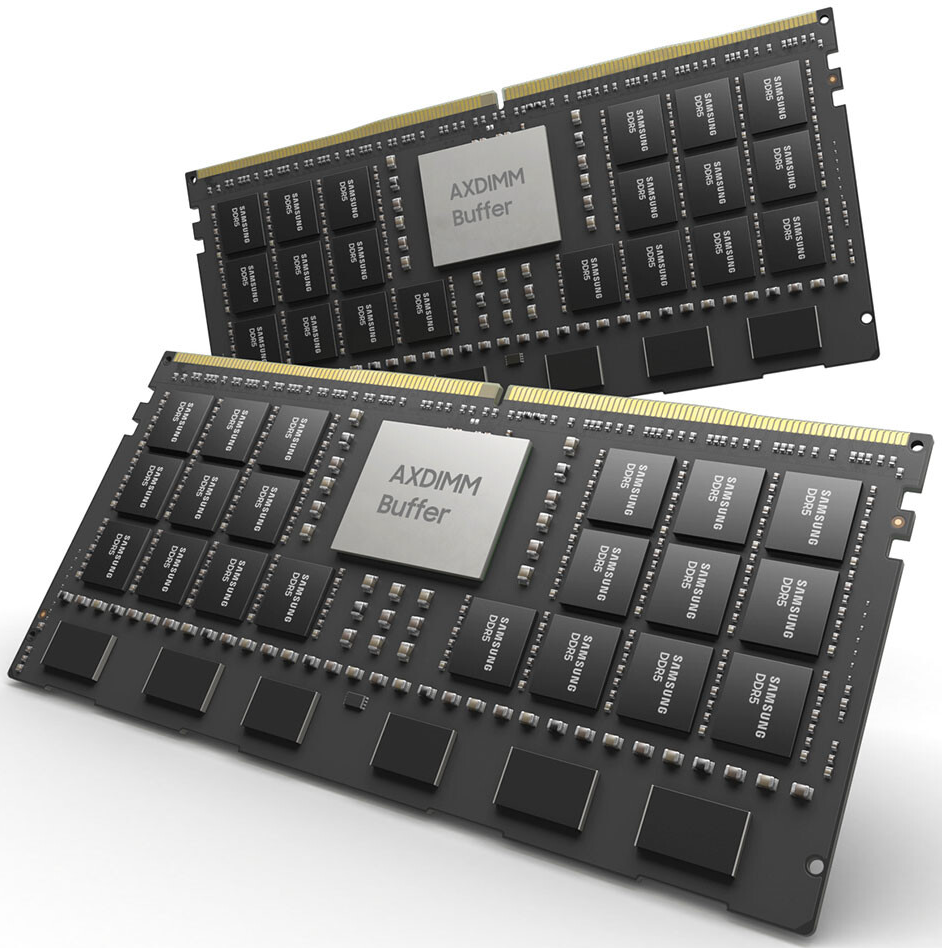 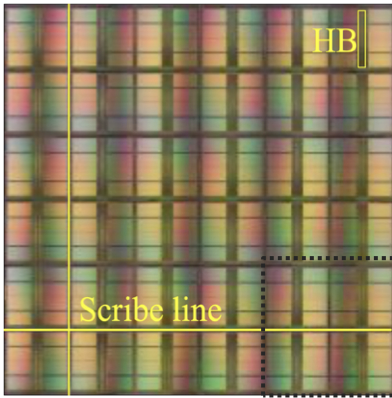 [Alibaba 2022]
[Samsung 2021]
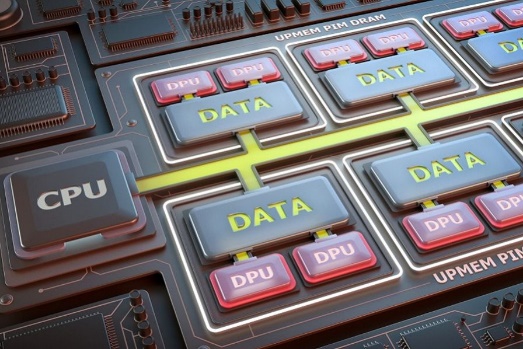 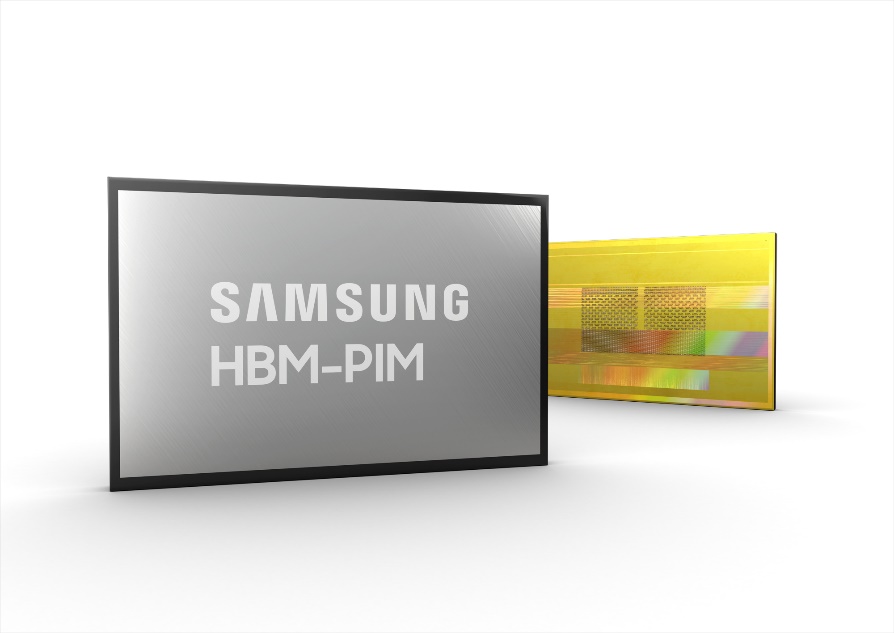 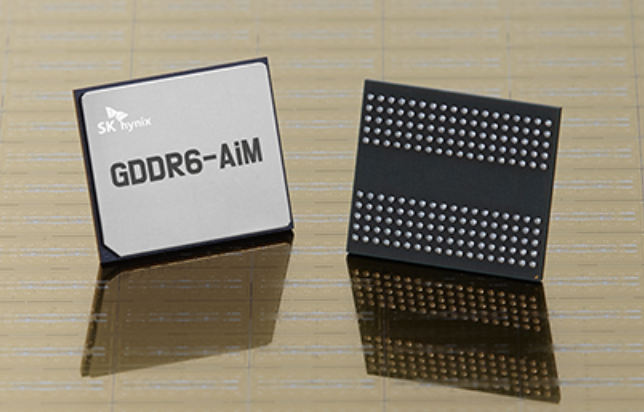 [Samsung 2021]
[UPMEM 2019]
[SK Hynix 2022]
35
And, many other experimental chips and startups
Processing-in-Memory Landscape Today
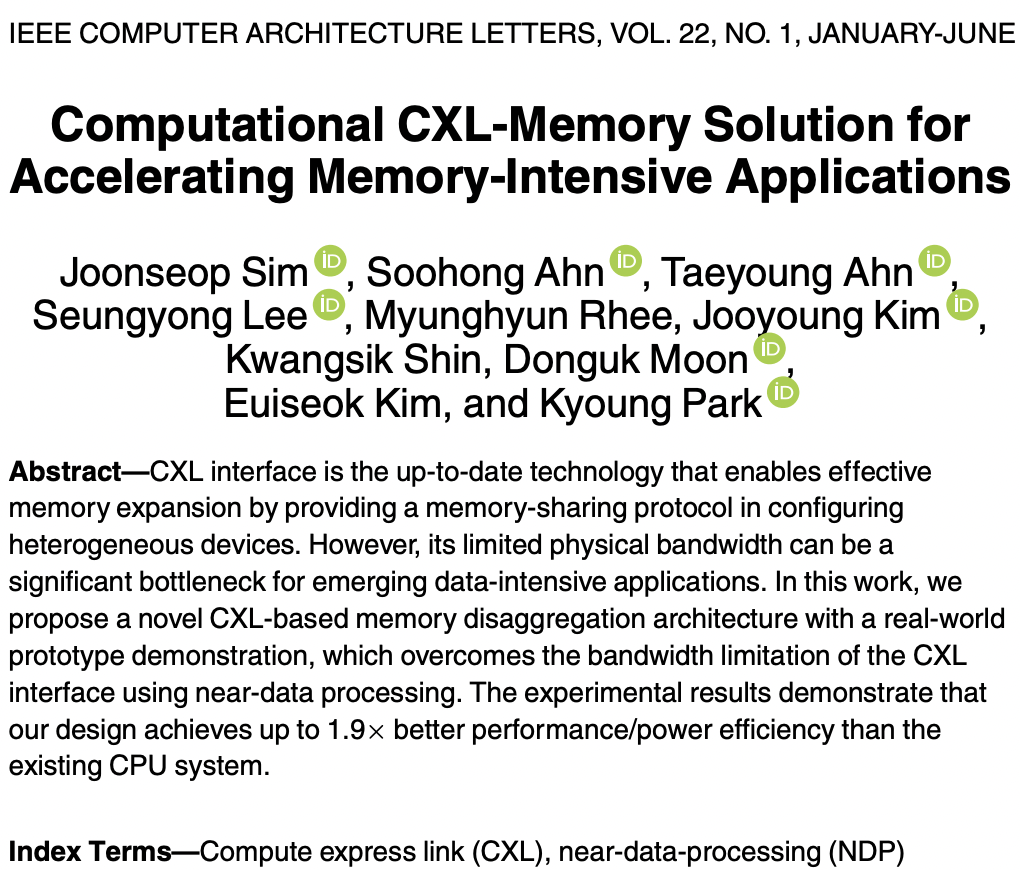 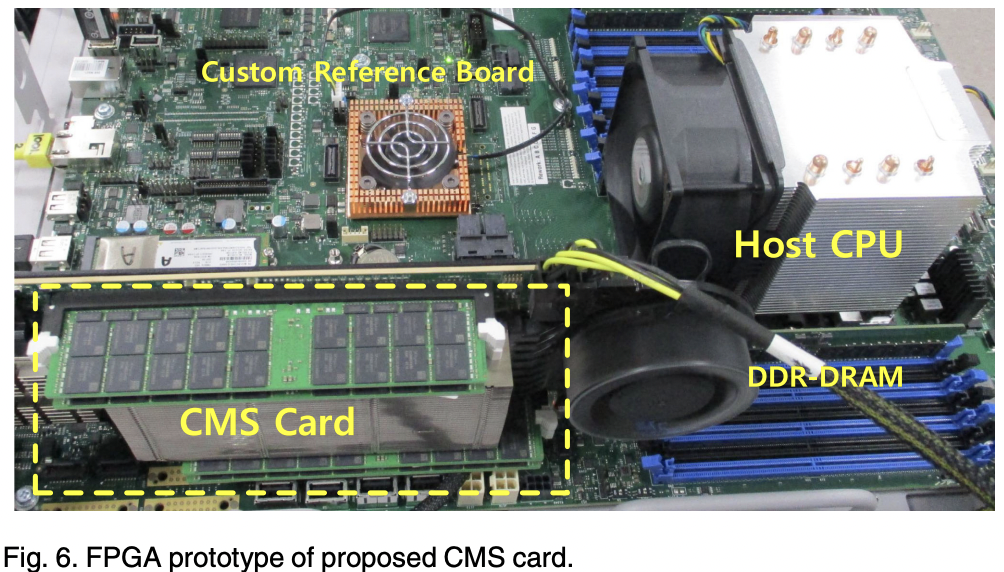 36
Processing-in-Memory Landscape Today
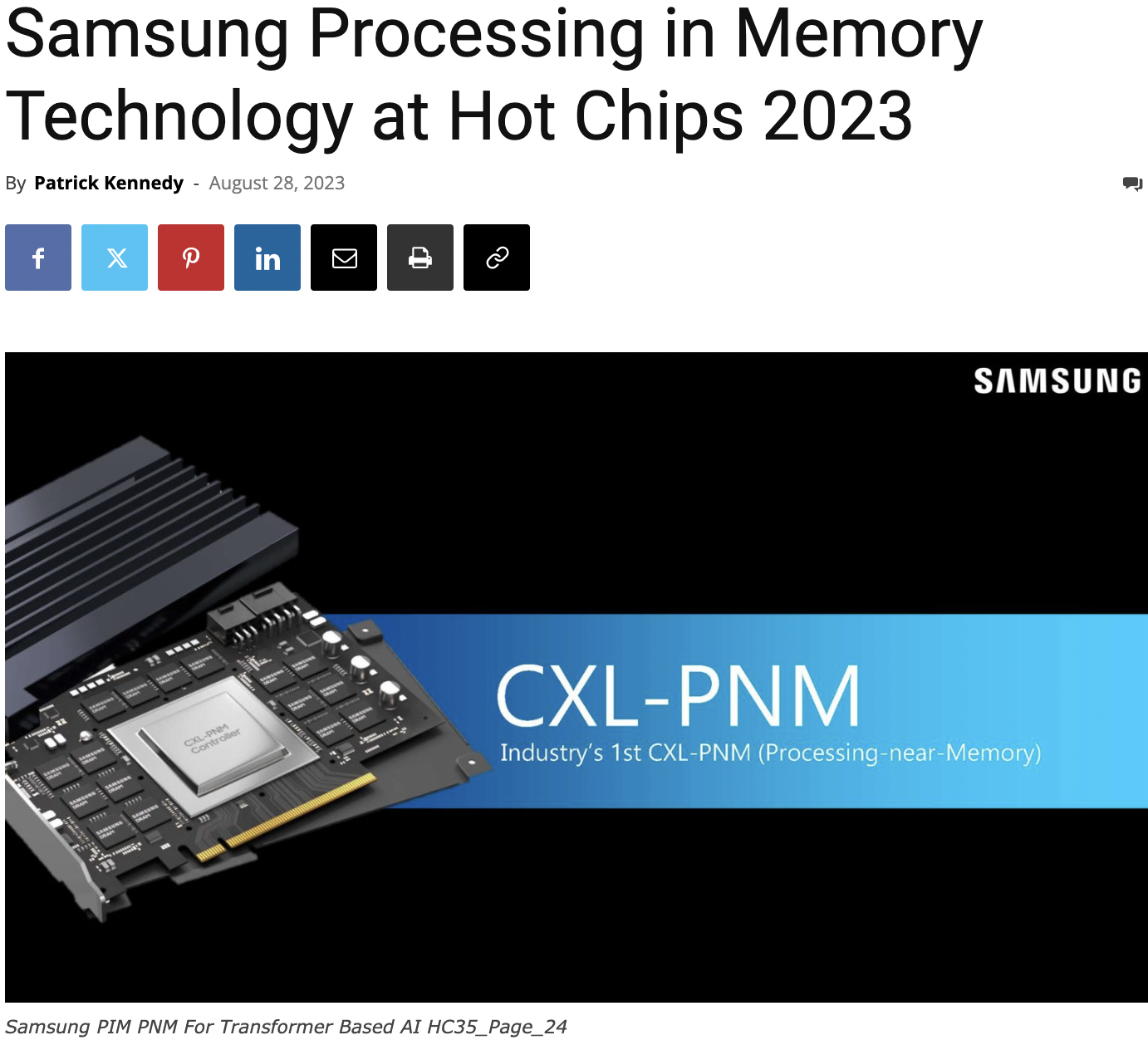 37
https://www.servethehome.com/samsung-processing-in-memory-technology-at-hot-chips-2023/
Opportunity: 3D-Stacked Logic+Memory
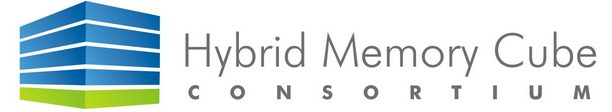 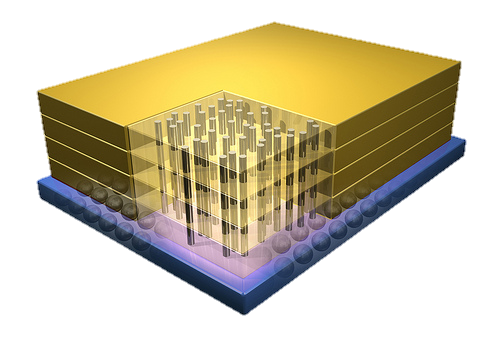 Memory
Logic
Other “True 3D” technologies
under development
38
Tesseract System for Graph Processing
Interconnected set of 3D-stacked memory+logic chips with simple cores
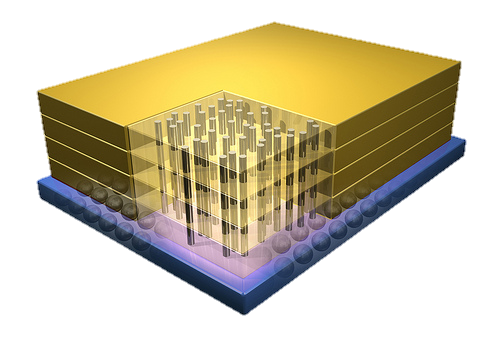 Memory
Host Processor
Logic
In-Order Core
DRAM Controller
Memory-Mapped
Accelerator Interface
(Noncacheable, Physically Addressed)
PF Buffer
LP
…
MTP
…
Message Queue
NI
Crossbar Network
…
…
Ahn+, “A Scalable Processing-in-Memory Accelerator for Parallel Graph Processing” ISCA 2015.
Tesseract Graph Processing Performance
>13X Performance Improvement
On five graph processing algorithms
Ahn+, “A Scalable Processing-in-Memory Accelerator for Parallel Graph Processing” ISCA 2015.
Tesseract Graph Processing System Energy
> 8X Energy Reduction
Ahn+, “A Scalable Processing-in-Memory Accelerator for Parallel Graph Processing” ISCA 2015.
Processing in Memory:Two Types
1. Processing near Memory
2. Processing using Memory
42
Processing using DRAM
We can support 
Bulk bitwise AND, OR, NOT, MAJ
Bulk bitwise COPY and INIT/ZERO
True Random Number Generation; Physical Unclonable Functions
More complex computation using Lookup Tables
At low cost
Using analog computation capability of DRAM
Idea: activating (multiple) rows performs computation
Even in commodity off-the-shelf DRAM chips!

30X-257X performance and energy improvements
       Seshadri+“RowClone: Fast and Efficient In-DRAM Copy and Initialization of Bulk Data,” MICRO 2013.
        Seshadri+, “Fast Bulk Bitwise AND and OR in DRAM”, IEEE CAL 2015.
        Seshadri+, “Ambit: In-Memory Accelerator for Bulk Bitwise Operations Using Commodity DRAM Technology,” MICRO 2017.
        Hajinazar+, “SIMDRAM: A Framework for Bit-Serial SIMD Processing using DRAM,” ASPLOS 2021.
        Oliveira+, “MIMDRAM: An End-to-End Processing-Using-DRAM System for High-Throughput, Energy-Efficient and Programmer-Transparent        	Multiple-Instruction Multiple-Data Processing,” HPCA 2024.
43
Future Systems: In-Memory Copy
3) No cache pollution
1) Low latency
Memory
L3
CPU
L2
L1
MC
2) Low bandwidth utilization
4) No unwanted data movement
1046ns, 3.6uJ
   90ns, 0.04uJ
44
RowClone: In-DRAM Row Copy
Idea: Two consecutive ACTivates
4 Kbytes
Negligible HW cost
Step 1: Activate row A
Step 2: Activate row B
DRAM subarray
Transfer row
Transfer
row
Row Buffer (4 Kbytes)
8 bits
Data Bus
[Speaker Notes: copy]
RowClone: Latency and Energy Savings
11.6x
74x
Seshadri et al., “RowClone: Fast and Efficient In-DRAM Copy and Initialization of Bulk Data,” MICRO 2013.
46
More on RowClone
Vivek Seshadri, Yoongu Kim, Chris Fallin, Donghyuk Lee, Rachata Ausavarungnirun, Gennady Pekhimenko, Yixin Luo, Onur Mutlu, Michael A. Kozuch, Phillip B. Gibbons, and Todd C. Mowry,"RowClone: Fast and Energy-Efficient In-DRAM Bulk Data Copy and Initialization"Proceedings of the 46th International Symposium on Microarchitecture (MICRO), Davis, CA, December 2013. [Slides (pptx) (pdf)] [Lightning Session Slides (pptx) (pdf)] [Poster (pptx) (pdf)]
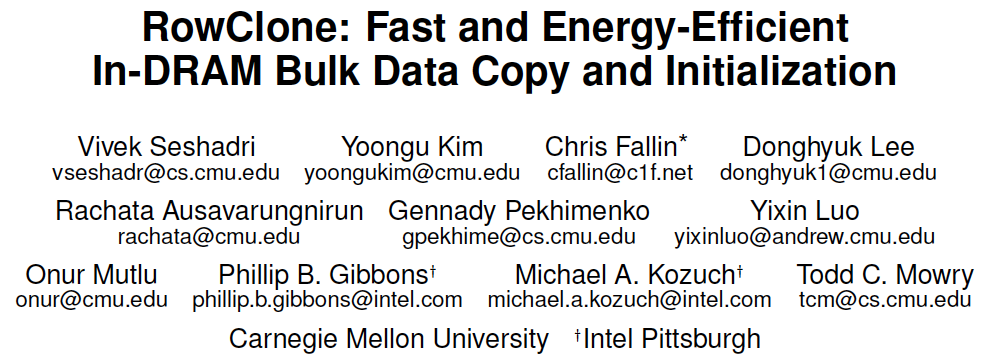 47
In-DRAM AND/OR: Triple Row Activation
½VDD
½VDD+δ
VDD
A
Final State
AB + BC + AC
B
C
C(A + B) + ~C(AB)
dis
en
0
½VDD
48
Seshadri+, “Fast Bulk Bitwise AND and OR in DRAM”, IEEE CAL 2015.
Bulk Bitwise Operations in Workloads
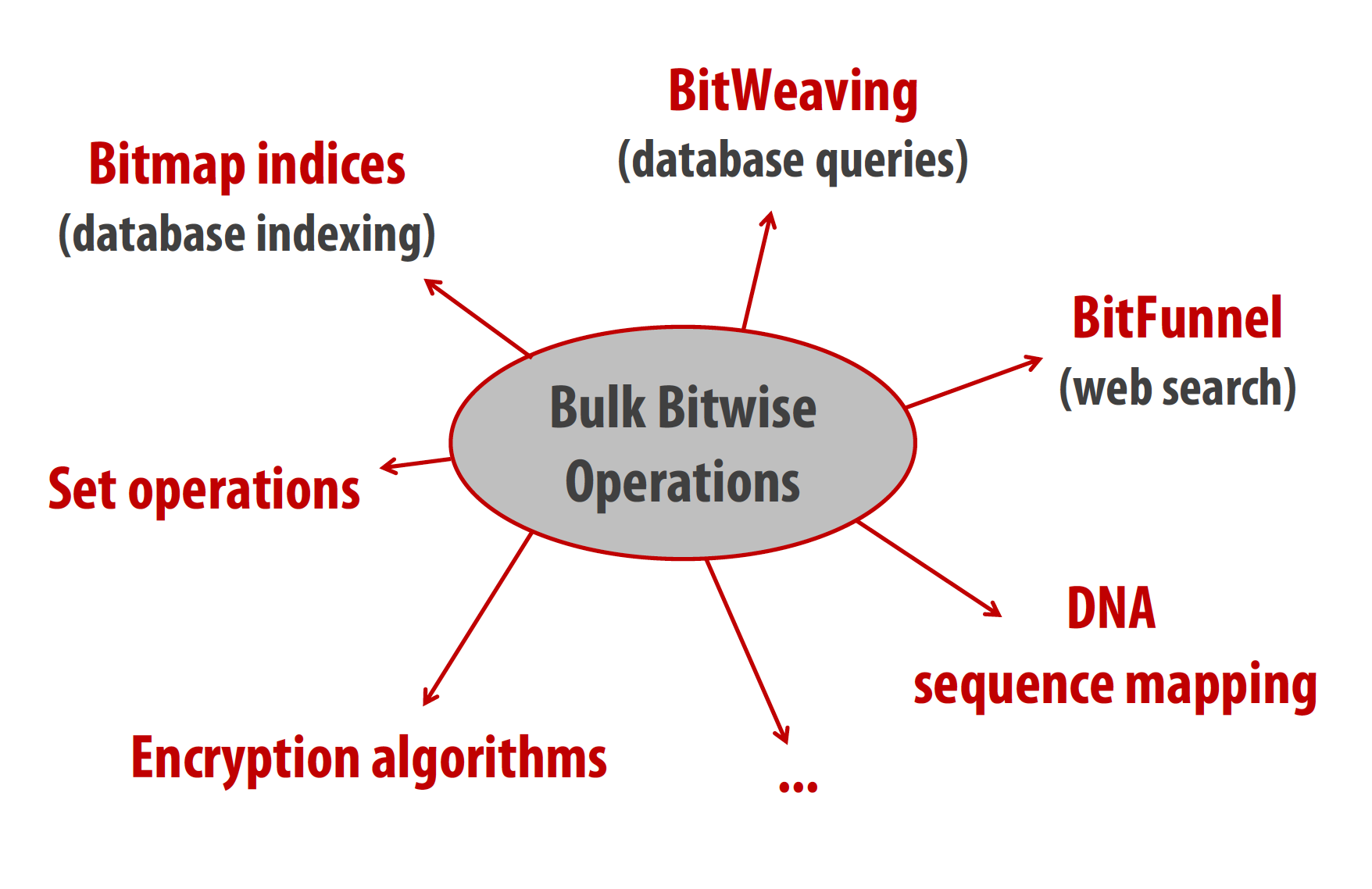 [1] Li and Patel, BitWeaving, SIGMOD 2013
[2] Goodwin+, BitFunnel, SIGIR 2017
In-DRAM Acceleration of Database Queries
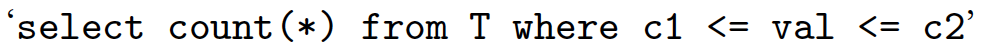 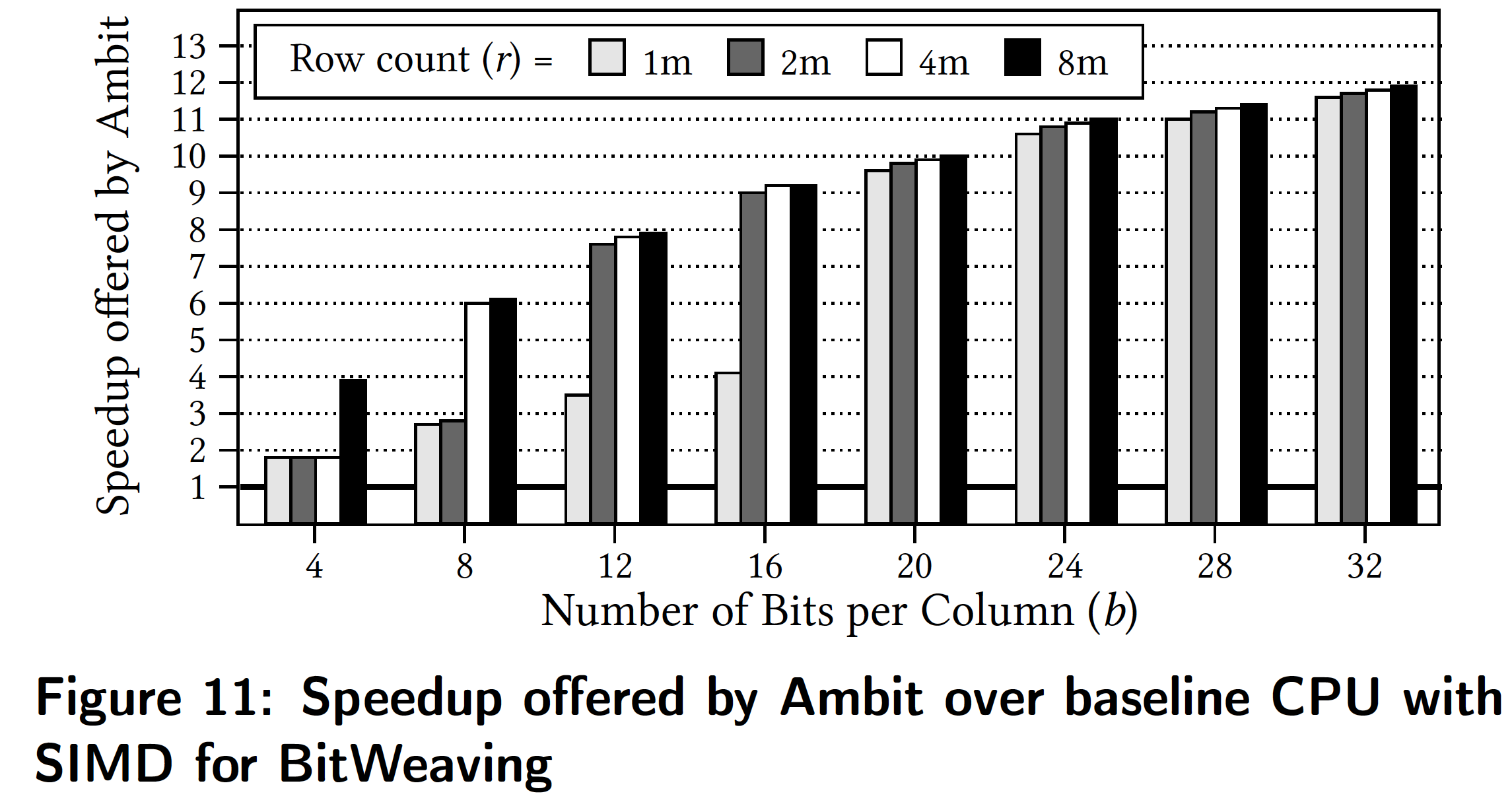 >4-12X Performance Improvement
Seshadri+, “Ambit: In-Memory Accelerator for Bulk Bitwise Operations using Commodity DRAM Technology,” MICRO 2017.
50
More on Ambit
Vivek Seshadri, Donghyuk Lee, Thomas Mullins, Hasan Hassan, Amirali Boroumand, Jeremie Kim, Michael A. Kozuch, Onur Mutlu, Phillip B. Gibbons, and Todd C. Mowry,"Ambit: In-Memory Accelerator for Bulk Bitwise Operations Using Commodity DRAM Technology"Proceedings of the 50th International Symposium on Microarchitecture (MICRO), Boston, MA, USA, October 2017.[Slides (pptx) (pdf)] [Lightning Session Slides (pptx) (pdf)] [Poster (pptx) (pdf)]
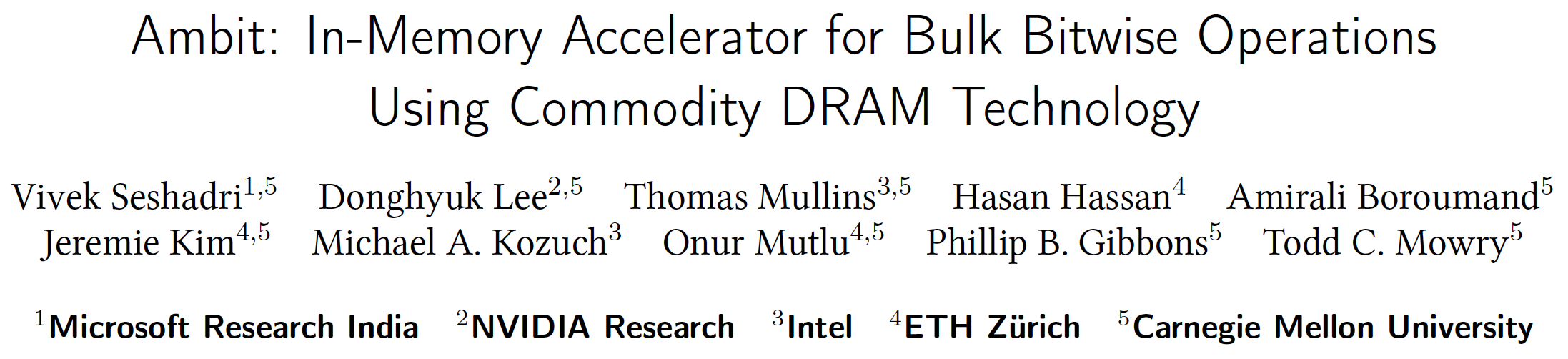 51
Capabilities of Off-The-Shelf Memory
Existing DRAM Chips 
Are Already Quite Capable
52
Real Processing Using Memory Prototype
End-to-end RowClone & TRNG using off-the-shelf DRAM chips
Idea: Violate DRAM timing parameters to mimic RowClone







https://arxiv.org/pdf/2111.00082.pdf 
https://github.com/cmu-safari/pidram
https://www.youtube.com/watch?v=qeukNs5XI3g&t=4192s
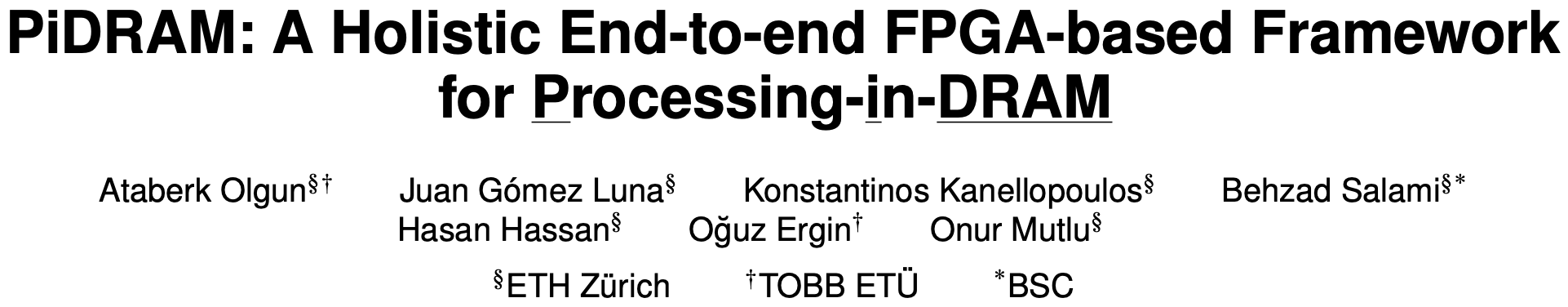 53
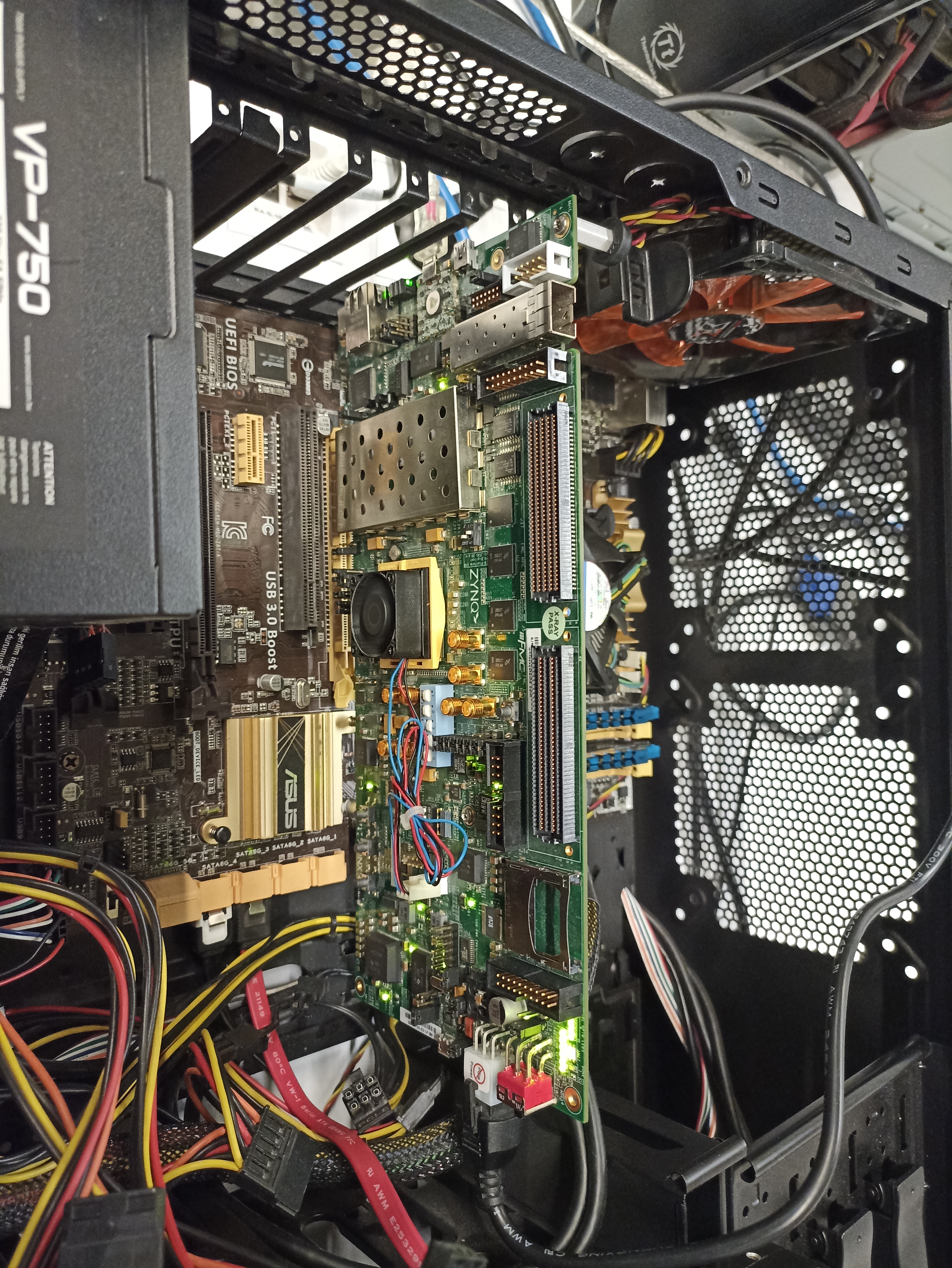 Real Processing-using-Memory Prototype
https://arxiv.org/pdf/2111.00082.pdf 
https://github.com/cmu-safari/pidram
https://www.youtube.com/watch?v=qeukNs5XI3g&t=4192s
Host Machine
FPGA Board
RISC-V System
PiM-Enabled DIMM
54
Real Processing-using-Memory Prototype
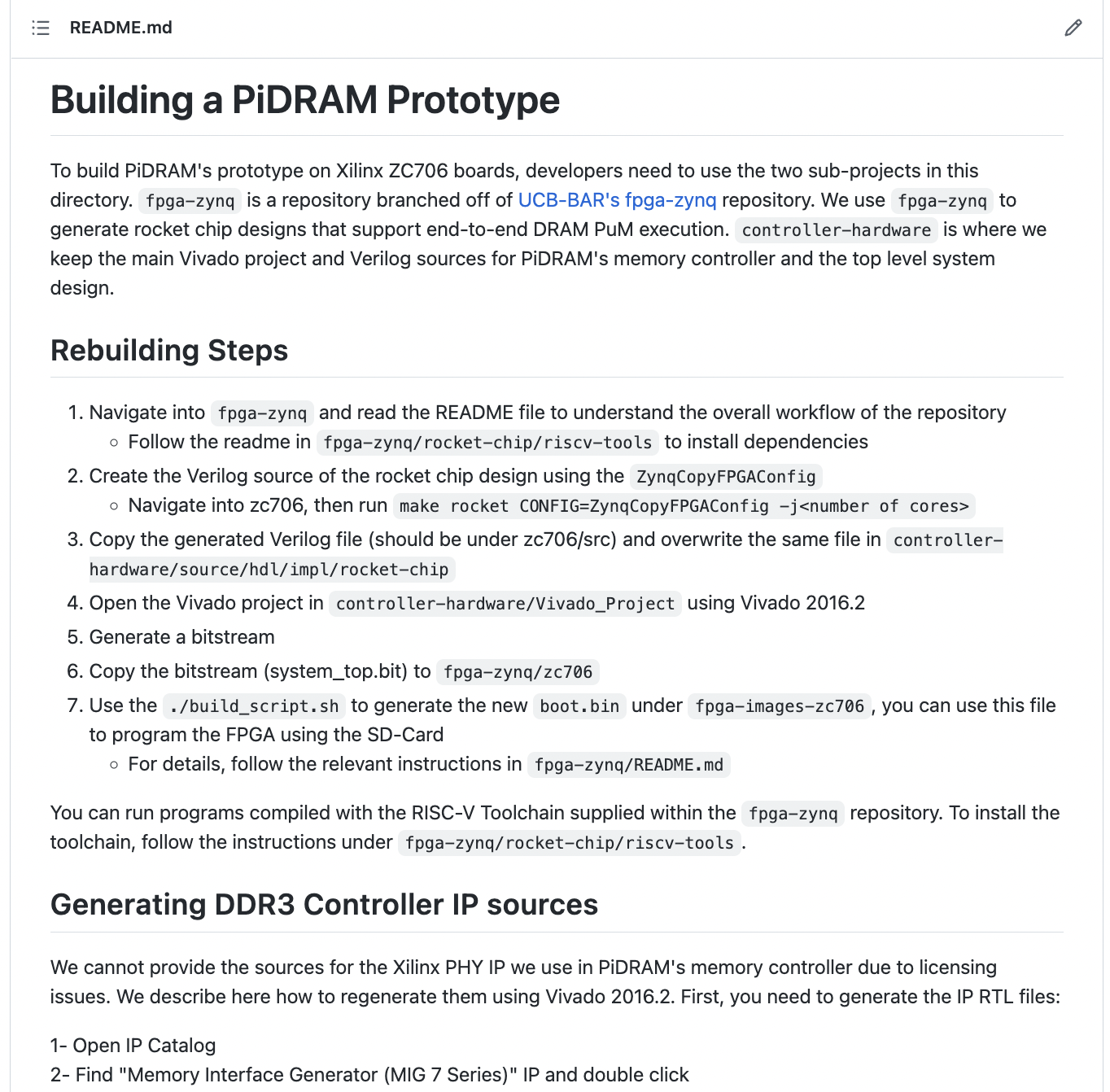 https://arxiv.org/pdf/2111.00082.pdf 
https://github.com/cmu-safari/pidram
https://www.youtube.com/watch?v=qeukNs5XI3g&t=4192s
Microbenchmark Copy/Initialization Throughput
In-DRAM Copy and Initialization improve throughput by 119x and 89x
[Speaker Notes: This plot shows the throughput improvement provided by in-DRAM copy operations for bulk data initialization and copy over CPU-based copy and initialization using LOAD and STORE instructions. We do not execute any CLFLUSH instructions and assume that the data is up to date in DRAM and there are no cached copies.

The x-axis shows the size of the arrays that we copy or initialize. The dark gray bar shows the improvement for initialization operations, and the bright gray bar shows the improvement for copy operations.

[CLICK] We observe that in-DRAM copy and initialization operations improve copy and initialization throughput by 119x and 89x including the overheads of system support required for RowClone operations]
More on PiDRAM
Ataberk Olgun, Juan Gomez Luna, Konstantinos Kanellopoulos, Behzad Salami, Hasan Hassan, Oguz Ergin, and Onur Mutlu,"PiDRAM: A Holistic End-to-end FPGA-based Framework for Processing-in-DRAM"ACM Transactions on Architecture and Code Optimization (TACO), March 2023.[arXiv version]Presented at the 18th HiPEAC Conference, Toulouse, France, January 2023.[Slides (pptx) (pdf)][Longer Lecture Slides (pptx) (pdf)][Lecture Video (40 minutes)][PiDRAM Source Code]
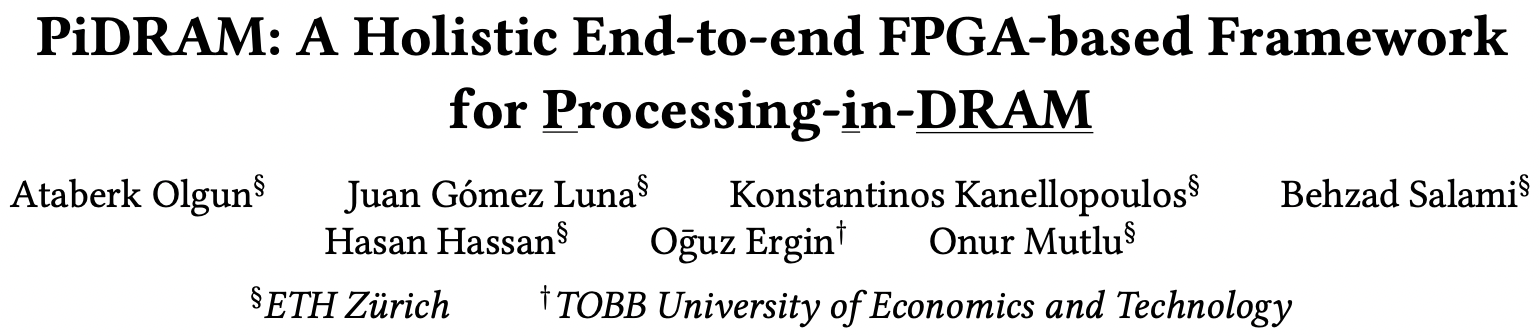 57
DRAM Chips Are Already (Quite) Capable!
Appears at HPCA 2024
https://arxiv.org/pdf/2402.18736.pdf
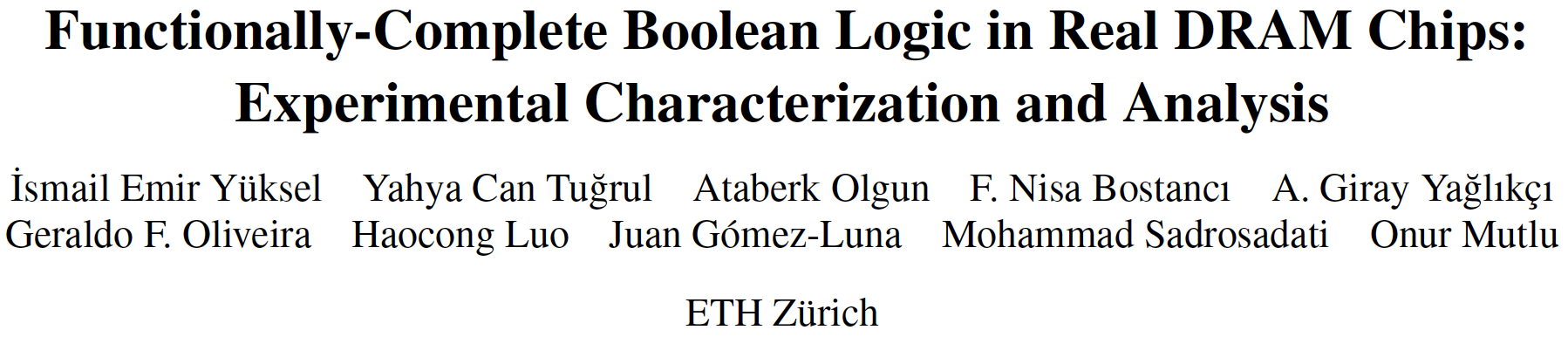 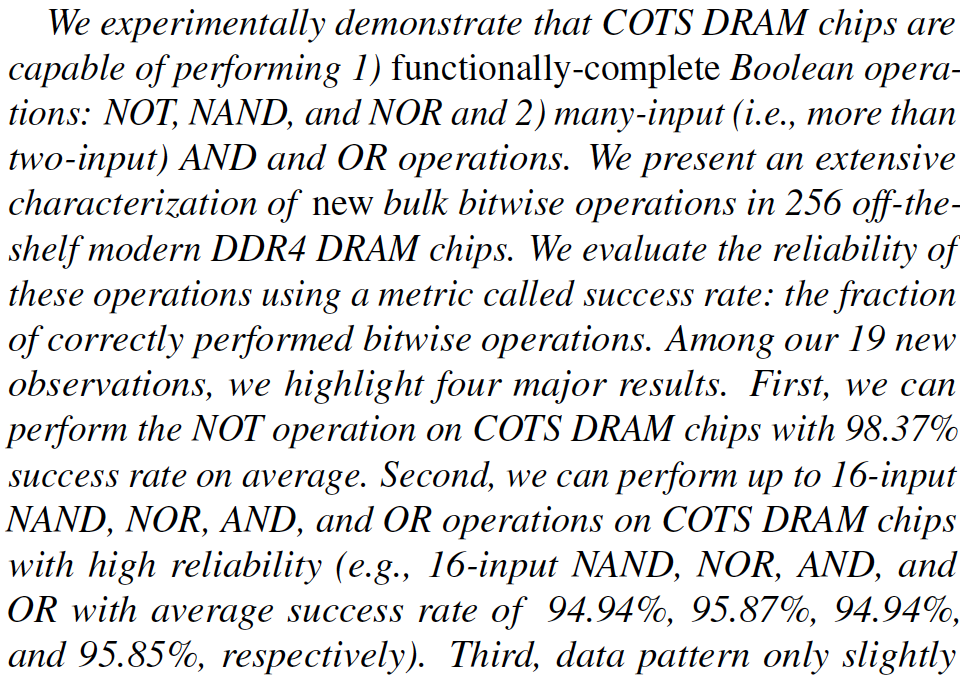 58
The Capability of COTS DRAM Chips
We demonstrate that COTS DRAM chips:
1
Can copy one row into up to 31 other rows 
with >99.98% success rate
2
Can perform NOT operation 
with up to 32 output operands
3
Can perform up to 16-input
AND, NAND, OR, and NOR operations
59
[Speaker Notes: [CLICK]In this study, we experimentally demonstrate that off-the-shelf DRAM chips 
[CLICK] Can simultaneously activating up to 48 DRAM rows in two neighboring subarrays
[CLICK] Can performing NOT operation with up to 32 output operands
[CLICK] Can performing up to 16-input AND, NAND, OR, and NOR operations]
Key Idea: NOT Operation
src
src
src
A
A
A
NOT gate
SA
SA
SA
ACT src
ACT dst
~A
dst
dst
dst
Connect rows in neighboring subarrays
through a NOT gate by simultaneously activating rows
60
[Speaker Notes: Our key idea is to leverage the connection between neighboring subarrays, 
[CLICK] the NOT gate in the sense amplifier.
[CLICK] By simultaneously activating rows in neighboring subarrays, we can connect these rows through a NOT gate 
[CLICK] As an example, source and destination in neighboring subarrays and if we first activate src
[CLICK] and then activate destination, this result in sense amplifier to drive the negated src value to the dst]
Key Idea: NAND, NOR, AND, OR
V(A,B)
VREF
A
A
B
B
SA
SA
sense amp.
compares
V(A,B) and V(X,Y)
Multiple Row ACT
X
X
Manipulate the bitline voltage to express 
a wide variety of functions using
multiple-row activation in neighboring subarrays
Y
Y
VREF
V(X,Y)
61
[Speaker Notes: [CLICK] Let me give the key idea by showing four cells: X,Y,A, and B, two from each neighboring subarrays.
[CLICK] Now if we activate these four cells simultaneously, 
[CLICK] the bitline at the bottom subarray becomes the function of voltages in X and Y and the bitline at the top subarray becomes the function of voltages in A and B
[CLICK] Sense amplifier will compare voltage at the bottom bitline to the voltage at the top bitline and figure out which one is higher]
DRAM Chips Tested
256 DDR4 chips from two major DRAM manufacturers
Covers different die revisions and chip densities
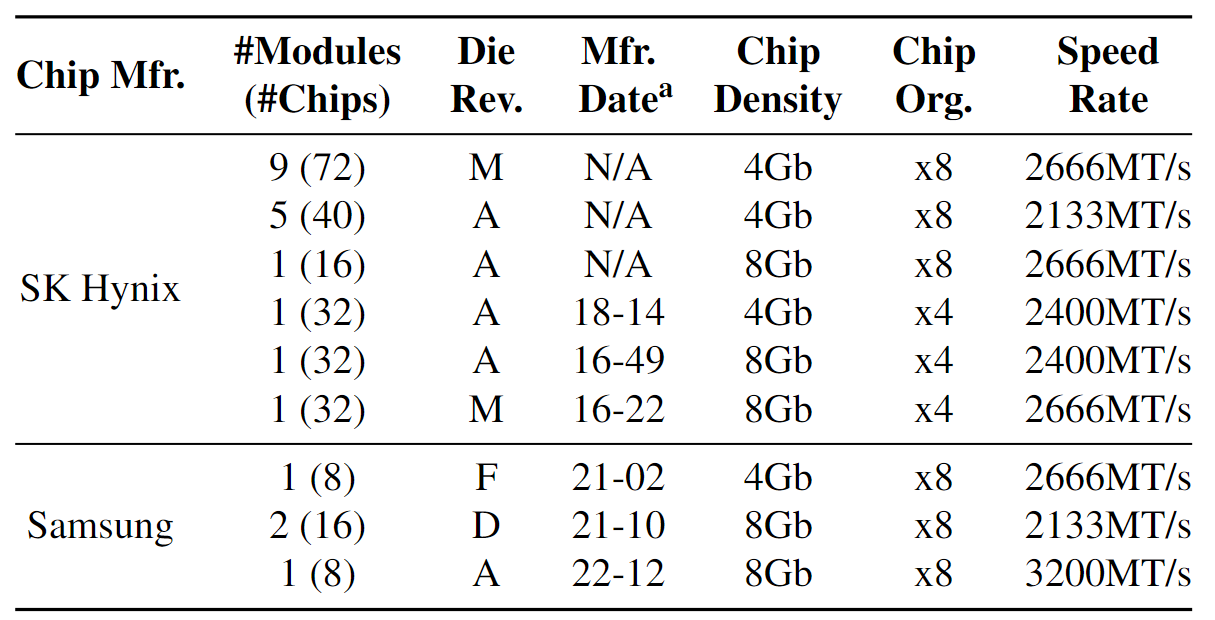 62
[Speaker Notes: [CLICK]We test 256 DDR4 chips from two major DRAM manufacturers, 
[CLICK] covering different die densities and revisions]
Performing AND, NAND, OR, and NOR
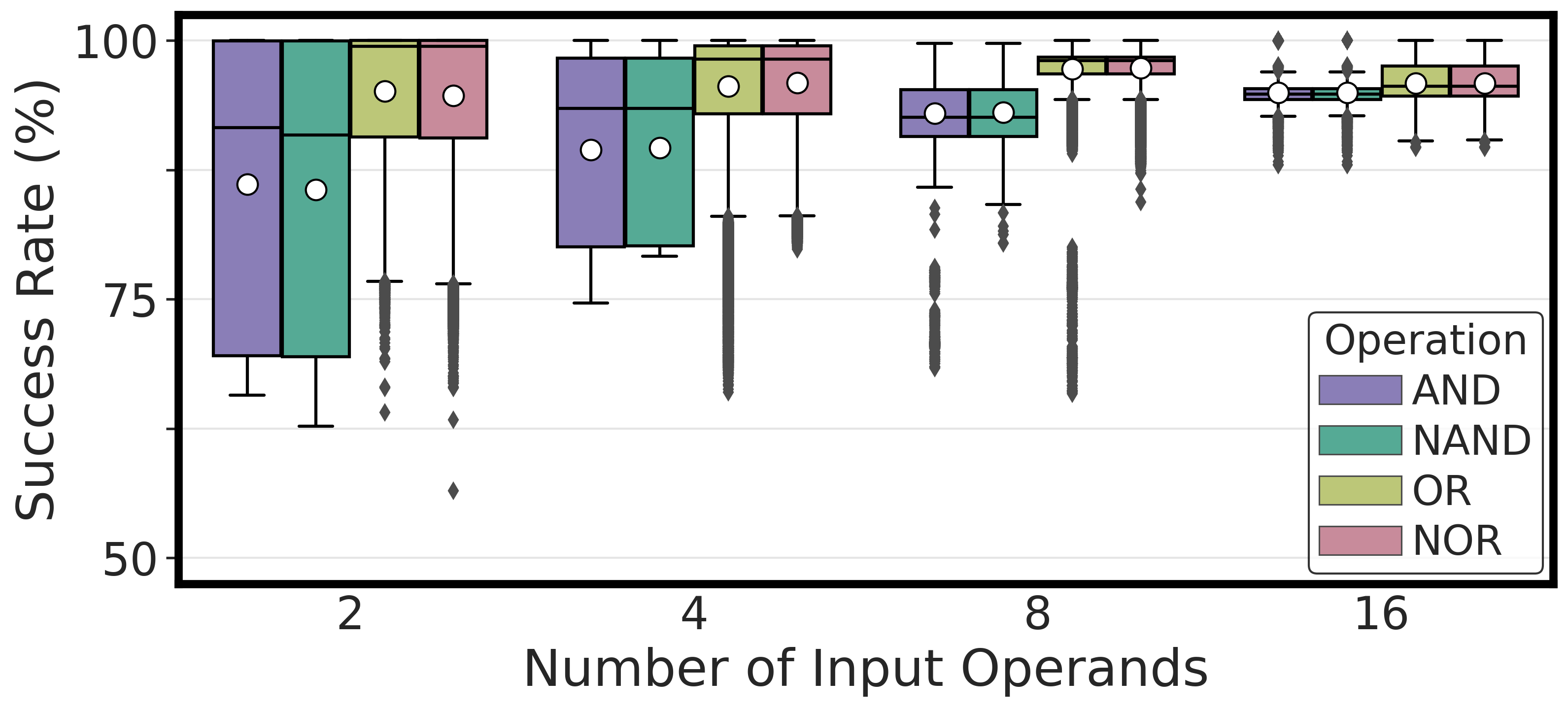 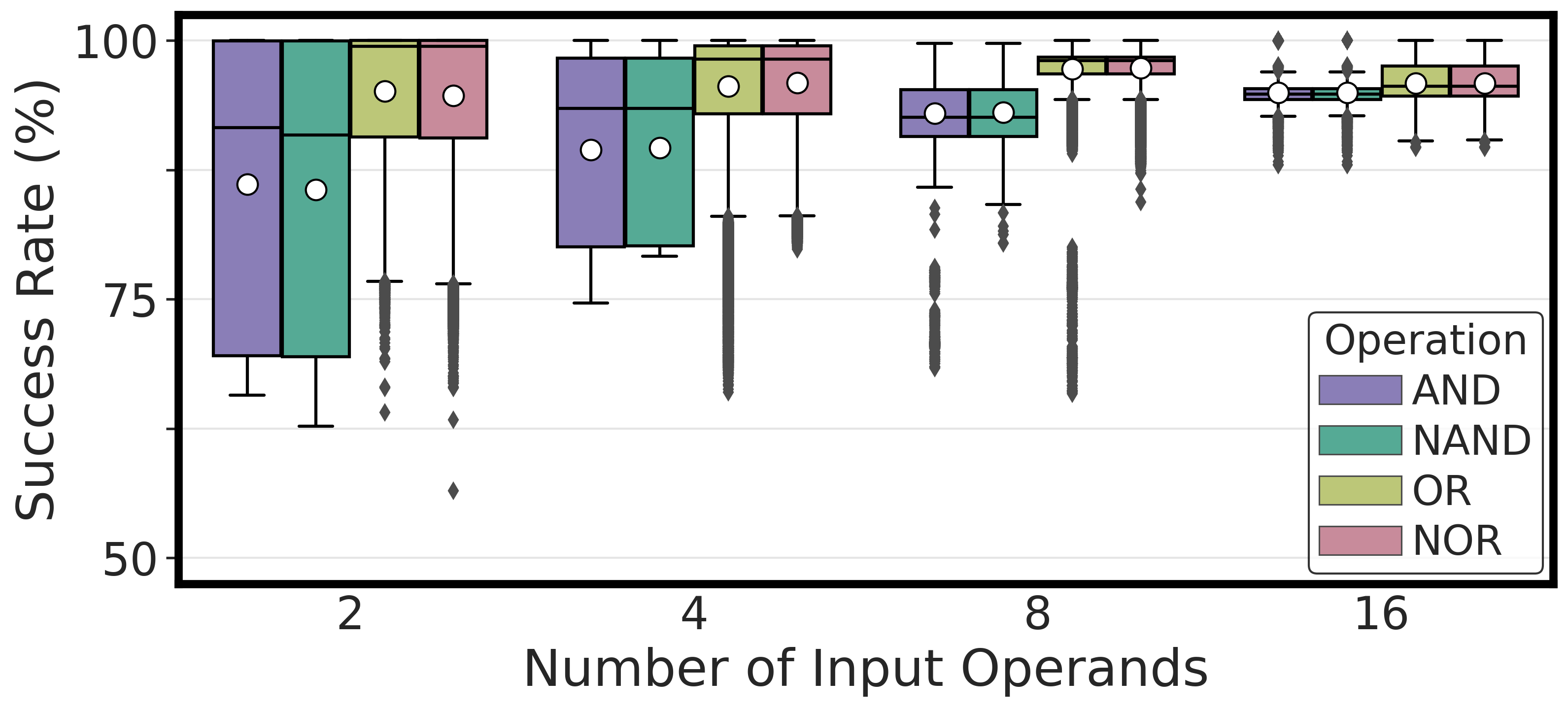 COTS DRAM chips can perform 
{2, 4, 8, 16}-input AND, NAND, OR, and NOR operations
63
[Speaker Notes: Let’s see our first results
[CLICK] Here is the plot, in the x-axis we have the number of input operands and y-axis shows the success rate distribution across dram cells and the hue shows the type of operation
[CLICK] Our key takeaway from this experiment is off-the-shelf DRAM chips can perform 2, 4, 8, 16 input AND, NAND, OR, and NOR operations]
Performing AND, NAND, OR, and NOR
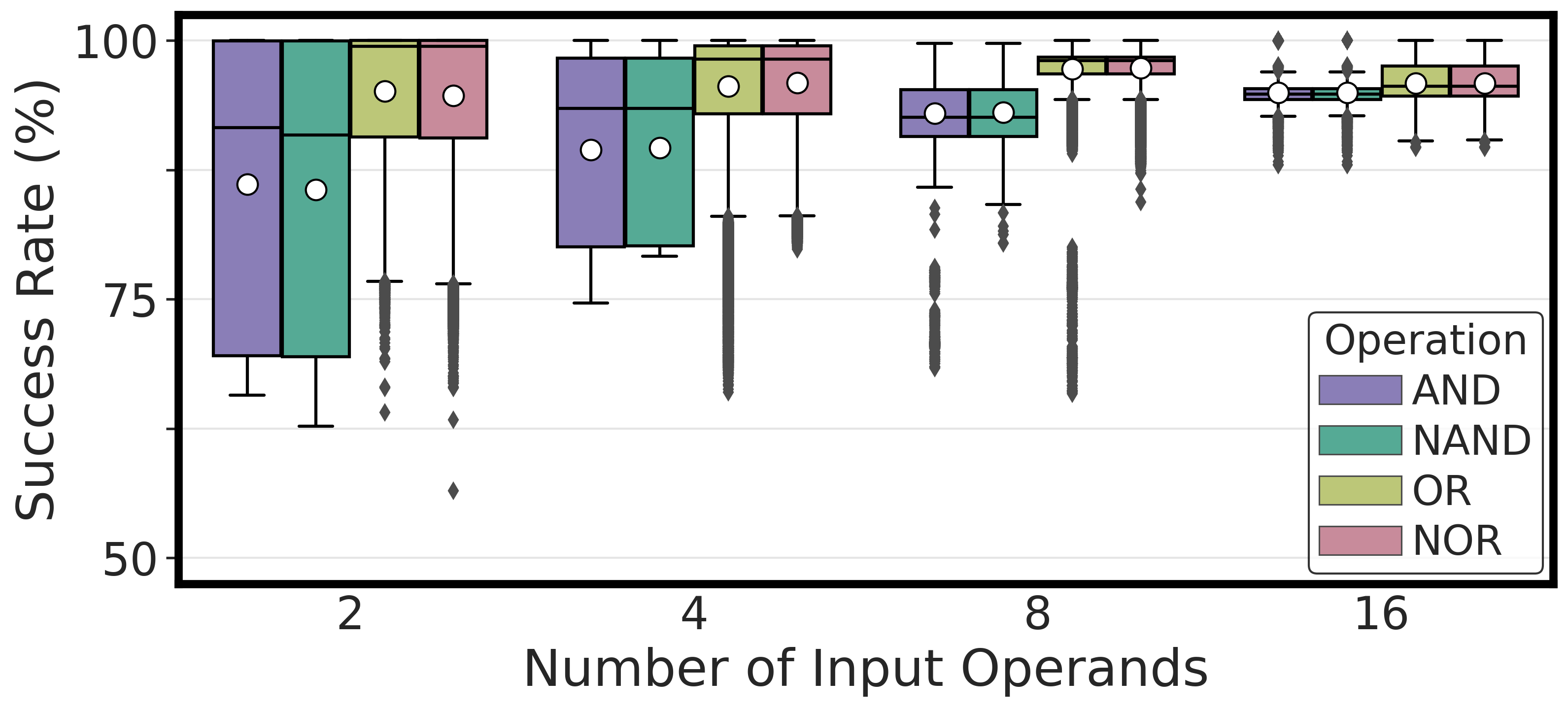 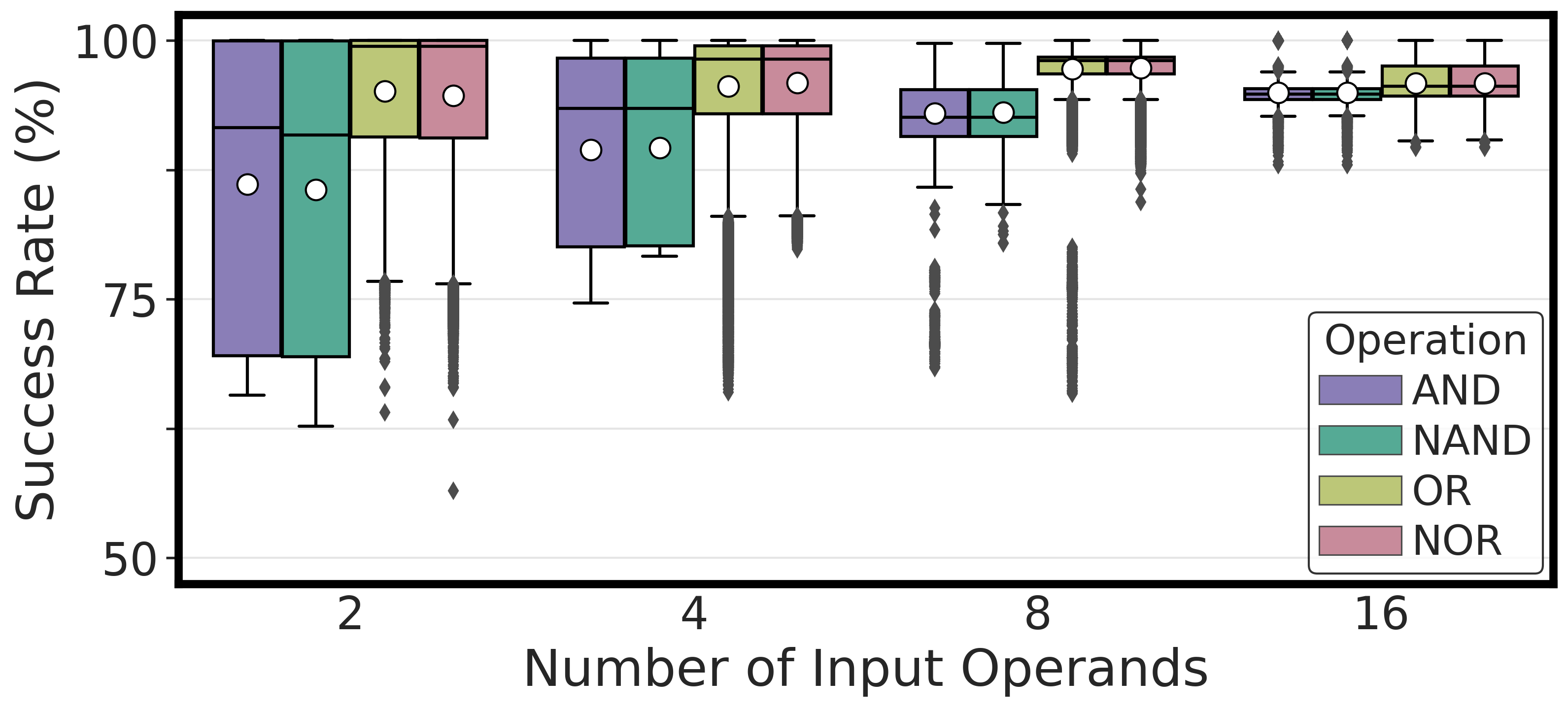 COTS DRAM chips can perform 
16-input AND, NAND, OR, and NOR operations
with very high success rate (>94%)
64
[Speaker Notes: Let’s see our first results
[CLICK] Here is the plot, in the x-axis we have the number of input operands and y-axis shows the success rate distribution across dram cells and the hue shows the type of operation
[CLICK] Our key takeaway from this experiment is off-the-shelf DRAM chips can perform 2, 4, 8, 16 input AND, NAND, OR, and NOR operations]
In-DRAM Physical Unclonable Functions
Jeremie S. Kim, Minesh Patel, Hasan Hassan, and Onur Mutlu,"The DRAM Latency PUF: Quickly Evaluating Physical Unclonable Functions by Exploiting the Latency-Reliability Tradeoff in Modern DRAM Devices"Proceedings of the 24th International Symposium on High-Performance Computer Architecture (HPCA), Vienna, Austria, February 2018.[Lightning Talk Video][Slides (pptx) (pdf)] [Lightning Session Slides (pptx) (pdf)][Full Talk Lecture Video (28 minutes)]
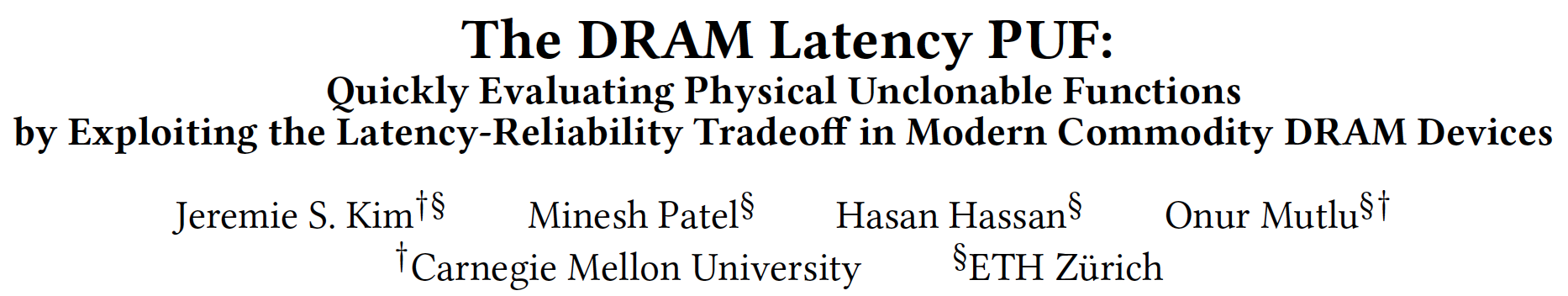 65
In-DRAM True Random Number Generation
Jeremie S. Kim, Minesh Patel, Hasan Hassan, Lois Orosa, and Onur Mutlu,"D-RaNGe: Using Commodity DRAM Devices to Generate True Random Numbers with Low Latency and High Throughput"Proceedings of the 25th International Symposium on High-Performance Computer Architecture (HPCA), Washington, DC, USA, February 2019.[Slides (pptx) (pdf)][Full Talk Video (21 minutes)][Full Talk Lecture Video (27 minutes)]Top Picks Honorable Mention by IEEE Micro.
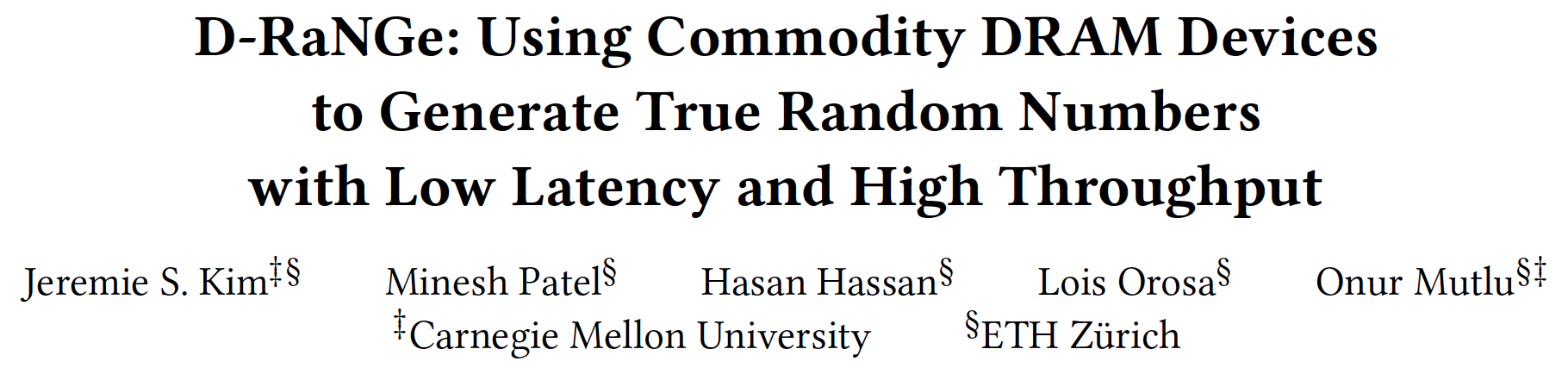 66
In-DRAM True Random Number Generation
Ataberk Olgun, Minesh Patel, A. Giray Yaglikci, Haocong Luo, Jeremie S. Kim, F. Nisa Bostanci, Nandita Vijaykumar, Oguz Ergin, and Onur Mutlu,"QUAC-TRNG: High-Throughput True Random Number Generation Using Quadruple Row Activation in Commodity DRAM Chips"Proceedings of the 48th International Symposium on Computer Architecture (ISCA), Virtual, June 2021.[Slides (pptx) (pdf)][Short Talk Slides (pptx) (pdf)][Talk Video (25 minutes)][SAFARI Live Seminar Video (1 hr 26 mins)]
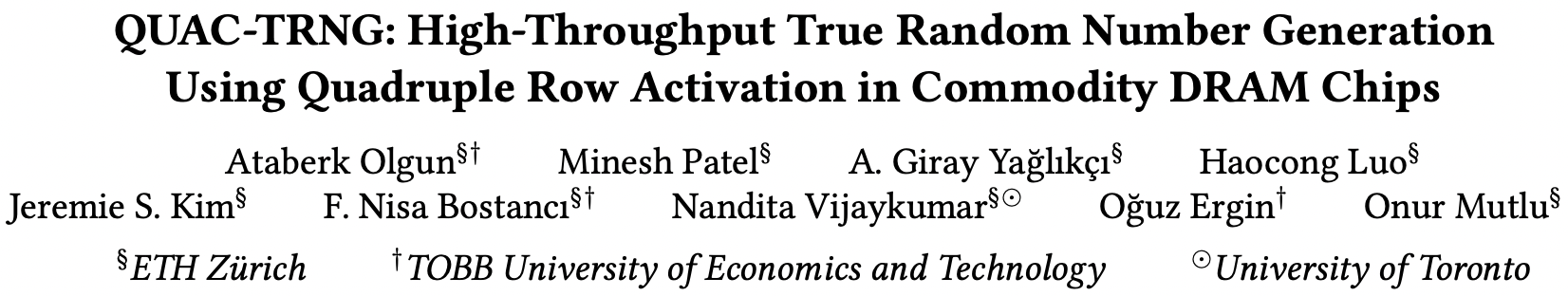 67
In-DRAM True Random Number Generation
F. Nisa Bostanci, Ataberk Olgun, Lois Orosa, A. Giray Yaglikci, Jeremie S. Kim, Hasan Hassan, Oguz Ergin, and Onur Mutlu,"DR-STRaNGe: End-to-End System Design for DRAM-based True Random Number Generators"Proceedings of the 28th International Symposium on High-Performance Computer Architecture (HPCA), Virtual, April 2022.[Slides (pptx) (pdf)][Short Talk Slides (pptx) (pdf)]
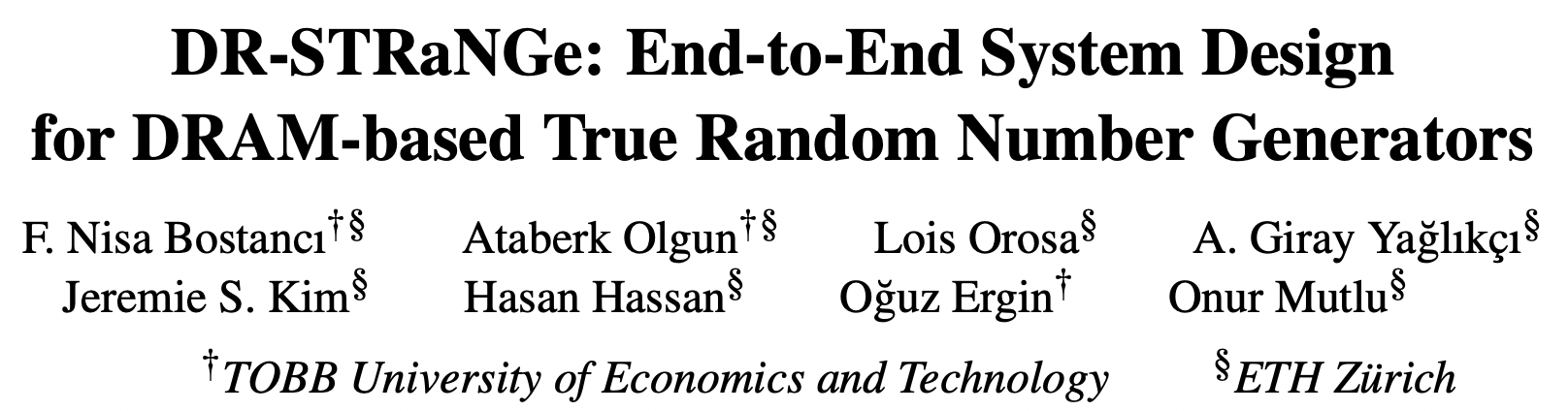 68
https://arxiv.org/pdf/2201.01385.pdf
In-Flash Bulk Bitwise Execution
Jisung Park, Roknoddin Azizi, Geraldo F. Oliveira, Mohammad Sadrosadati, Rakesh Nadig, David Novo, Juan Gómez-Luna, Myungsuk Kim, and Onur Mutlu,"Flash-Cosmos: In-Flash Bulk Bitwise Operations Using Inherent Computation Capability of NAND Flash Memory"Proceedings of the 55th International Symposium on Microarchitecture (MICRO), Chicago, IL, USA, October 2022.[Slides (pptx) (pdf)][Longer Lecture Slides (pptx) (pdf)][Lecture Video (44 minutes)][arXiv version]
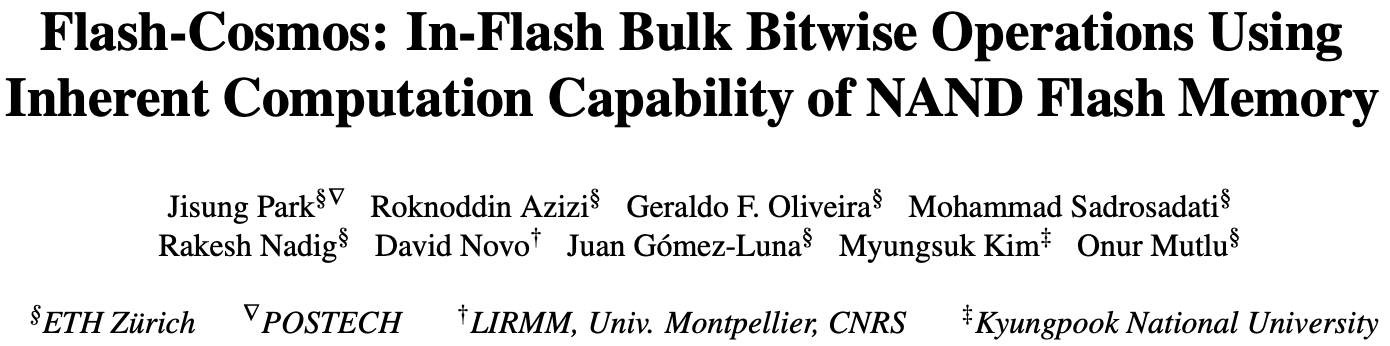 69
https://arxiv.org/pdf/2209.05566.pdf
PIM Review and Open Problems
Onur Mutlu, Saugata Ghose, Juan Gomez-Luna, and Rachata Ausavarungnirun,"A Modern Primer on Processing in Memory"Invited Book Chapter in Emerging Computing: From Devices to Systems - Looking Beyond Moore and Von Neumann, Springer, to be published in 2021.
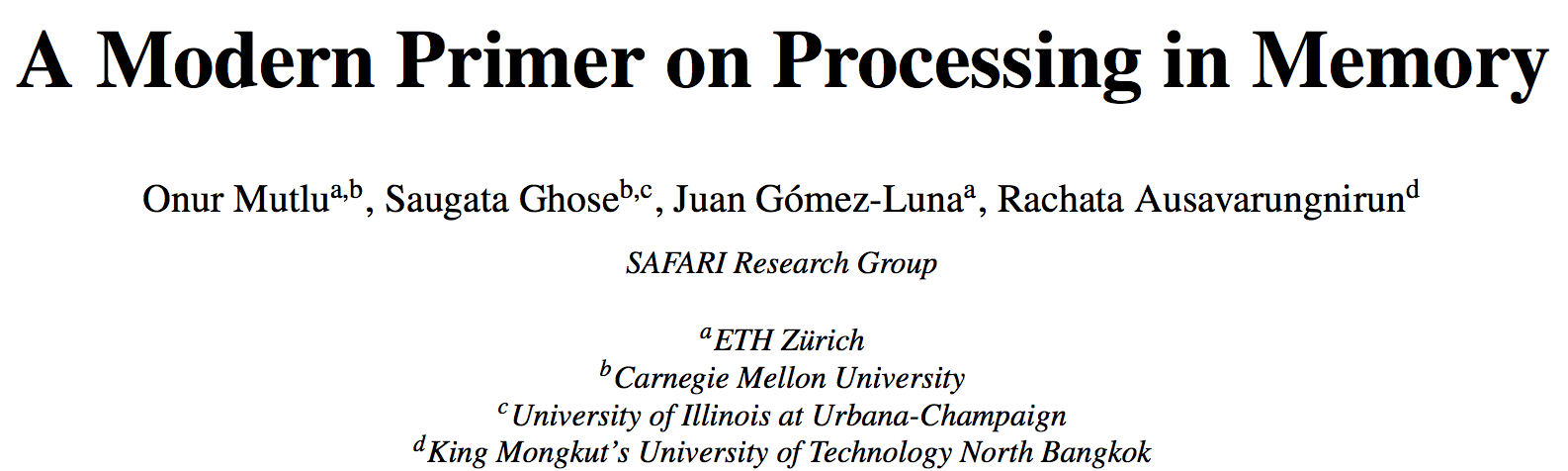 70
https://arxiv.org/pdf/2012.03112.pdf
Eliminating the Adoption Barriers
How to Enable Adoption of Processing in Memory
71
Potential Barriers to Adoption of PIM
1. Applications & software for PIM

2. Ease of programming (interfaces and compiler/HW support)

3. System and security support: coherence, synchronization, virtual memory, isolation, communication interfaces, …

4. Runtime and compilation systems for adaptive scheduling, data mapping, access/sharing control, …

5. Infrastructures to assess benefits and feasibility
All can be solved with change of mindset
72
We Need to Revisit the Entire Stack
With a memory-centric mindset
Problem
Algorithm
Program/Language
System Software
SW/HW Interface
Micro-architecture
Logic
Devices
Electrons
We can get there step by step
73
Concluding Remarks
Challenge and Opportunity for Future
Fundamentally
Energy-Efficient
(Data-Centric)
Computing Architectures
75
Challenge and Opportunity for Future
Fundamentally
High-Performance
(Data-Centric)
Computing Architectures
76
Challenge and Opportunity for Future
Computing Architectures
with 
Minimal Data Movement
77
Concluding Remarks
We must design systems to be balanced, high-performance, energy-efficient (all at the same time)  intelligent systems 
Data-centric, data-driven, data-aware

Enable computation capability inside and close to memory

This can
Lead to orders-of-magnitude improvements 
Enable new applications & computing platforms
Enable better understanding of nature
…

Future of truly memory-centric computing is bright
We need to do research & design across the computing stack
78
[Speaker Notes: Perhaps we have taken processor-centric system design a bit too far]
Fundamentally Better Architectures
Data-centric

Data-driven

Data-aware
79
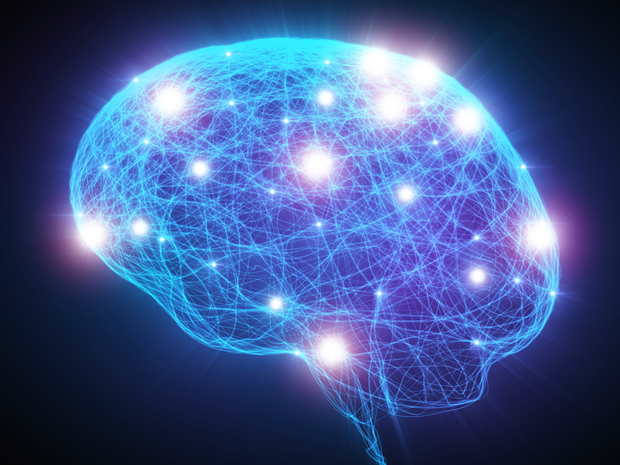 80
Source: http://spectrum.ieee.org/image/MjYzMzAyMg.jpeg
We Need to Revisit the Entire Stack
With a data-centric mindset
Problem
Algorithm
Program/Language
System Software
SW/HW Interface
Micro-architecture
Logic
Devices
Electrons
We can get there step by step
81
PIM Review and Open Problems
Onur Mutlu, Saugata Ghose, Juan Gomez-Luna, and Rachata Ausavarungnirun,"A Modern Primer on Processing in Memory"Invited Book Chapter in Emerging Computing: From Devices to Systems - Looking Beyond Moore and Von Neumann, Springer, to be published in 2021.
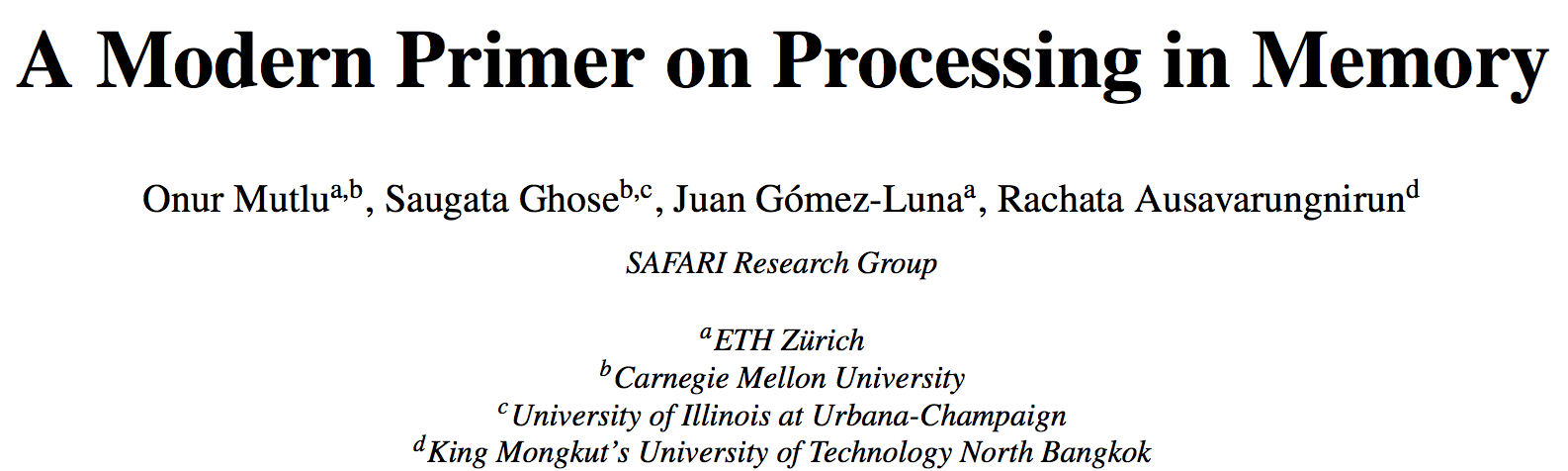 82
https://arxiv.org/pdf/2012.03112.pdf
Referenced Papers, Talks, Artifacts
All are available at

https://people.inf.ethz.ch/omutlu/projects.htm 

https://www.youtube.com/onurmutlulectures 

https://github.com/CMU-SAFARI/
83
Open Source Tools: SAFARI GitHub
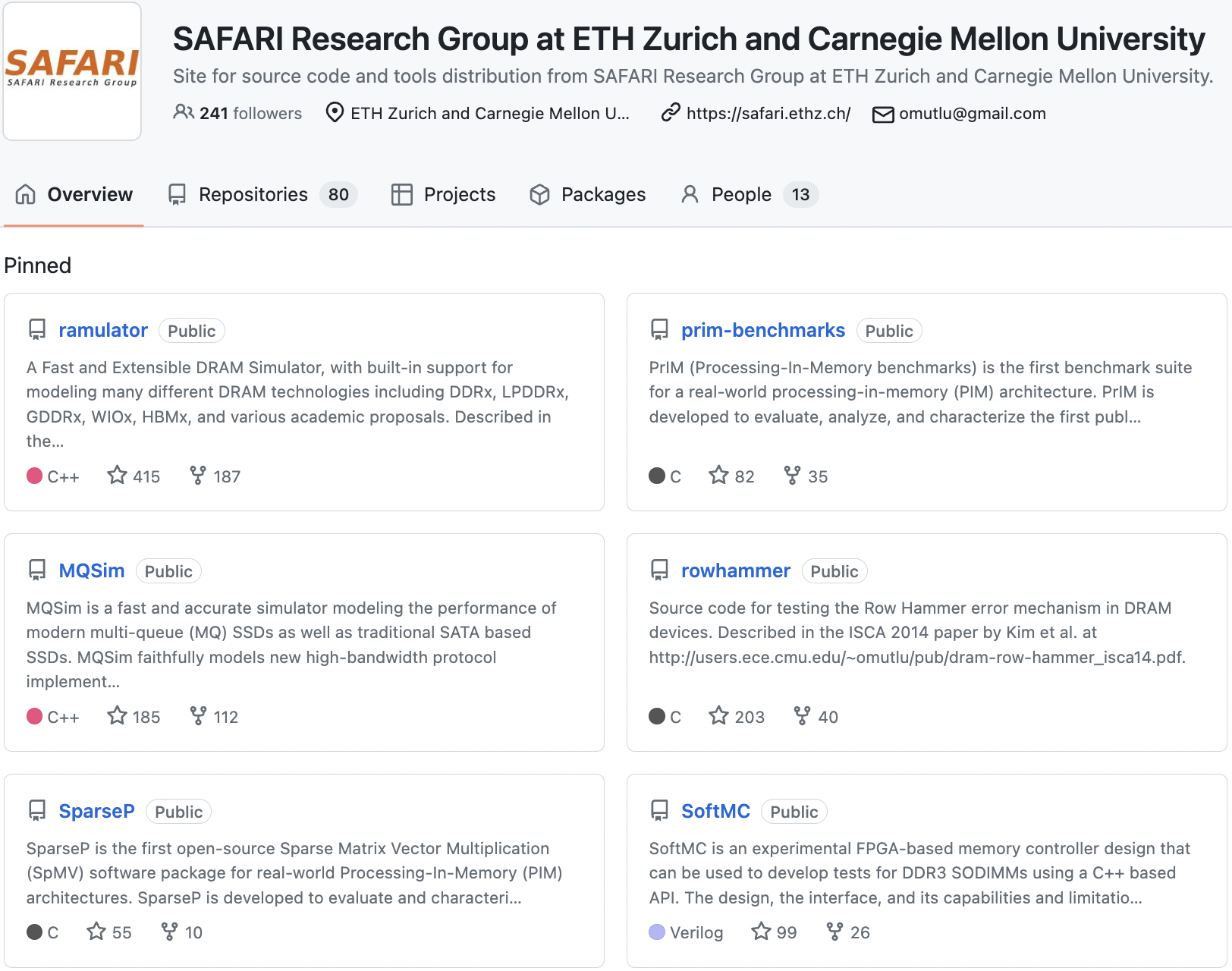 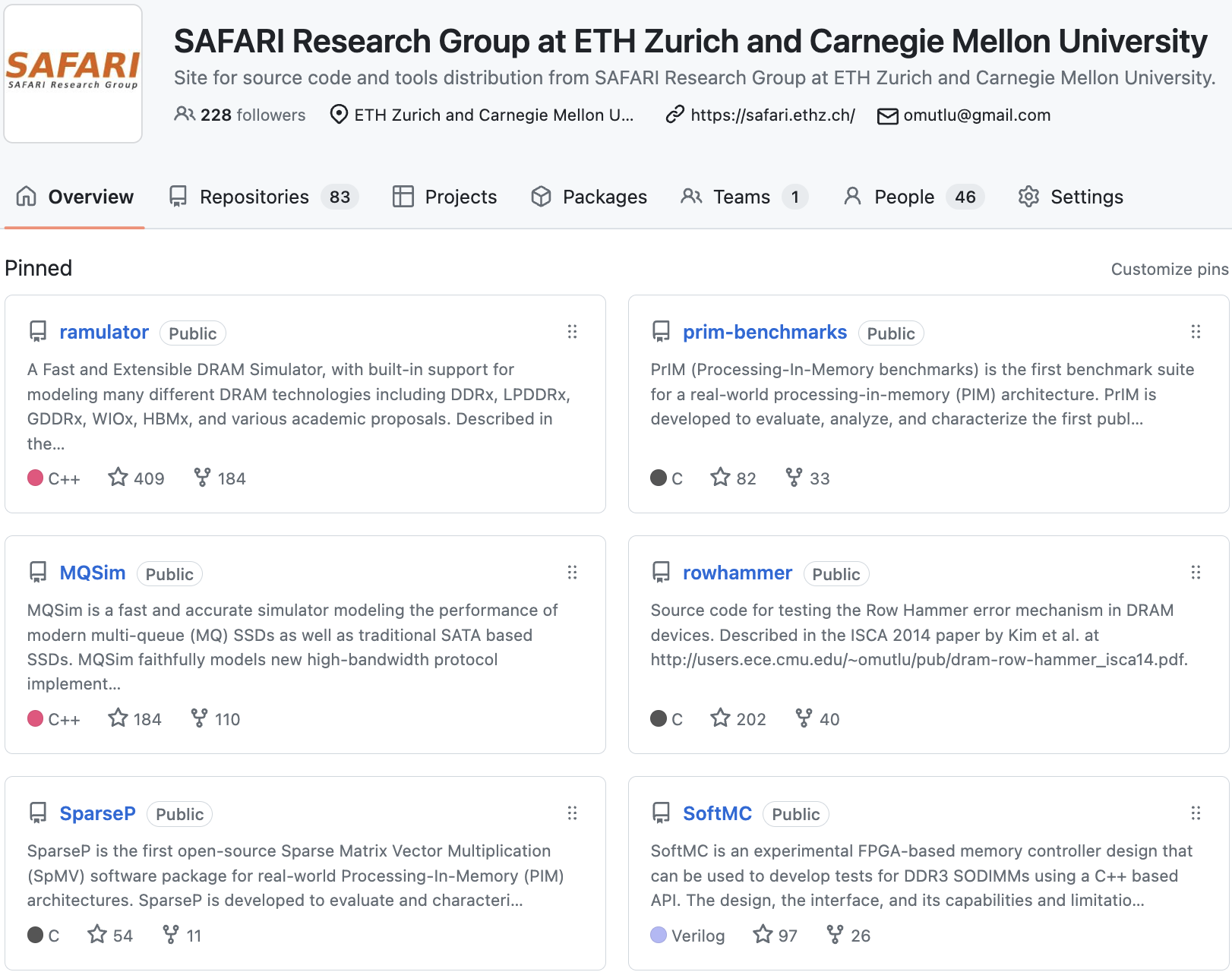 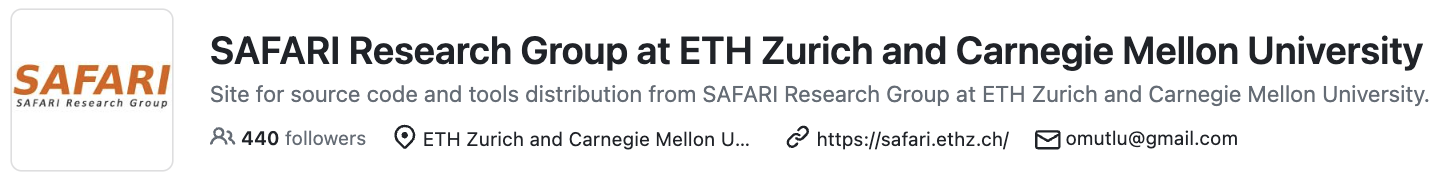 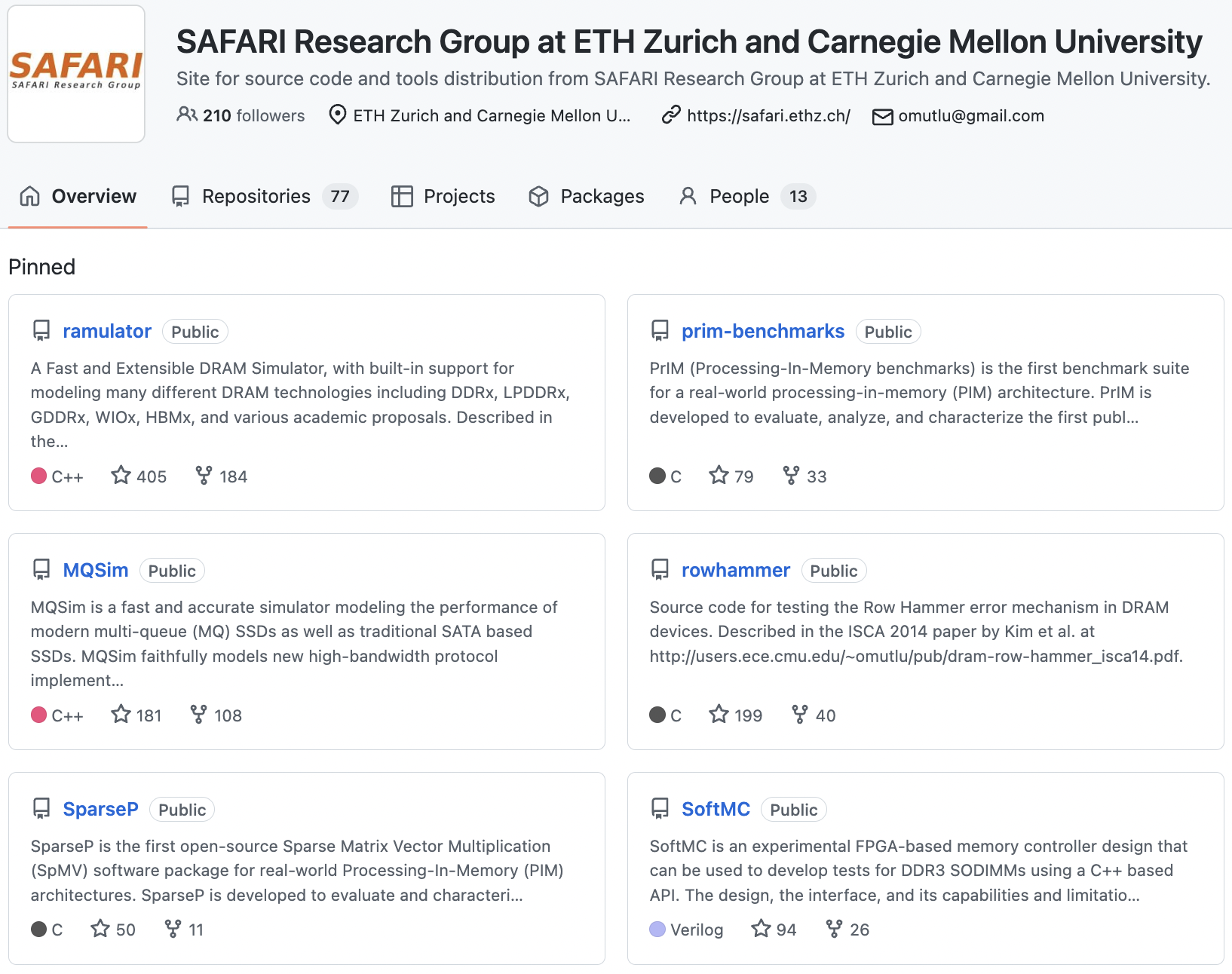 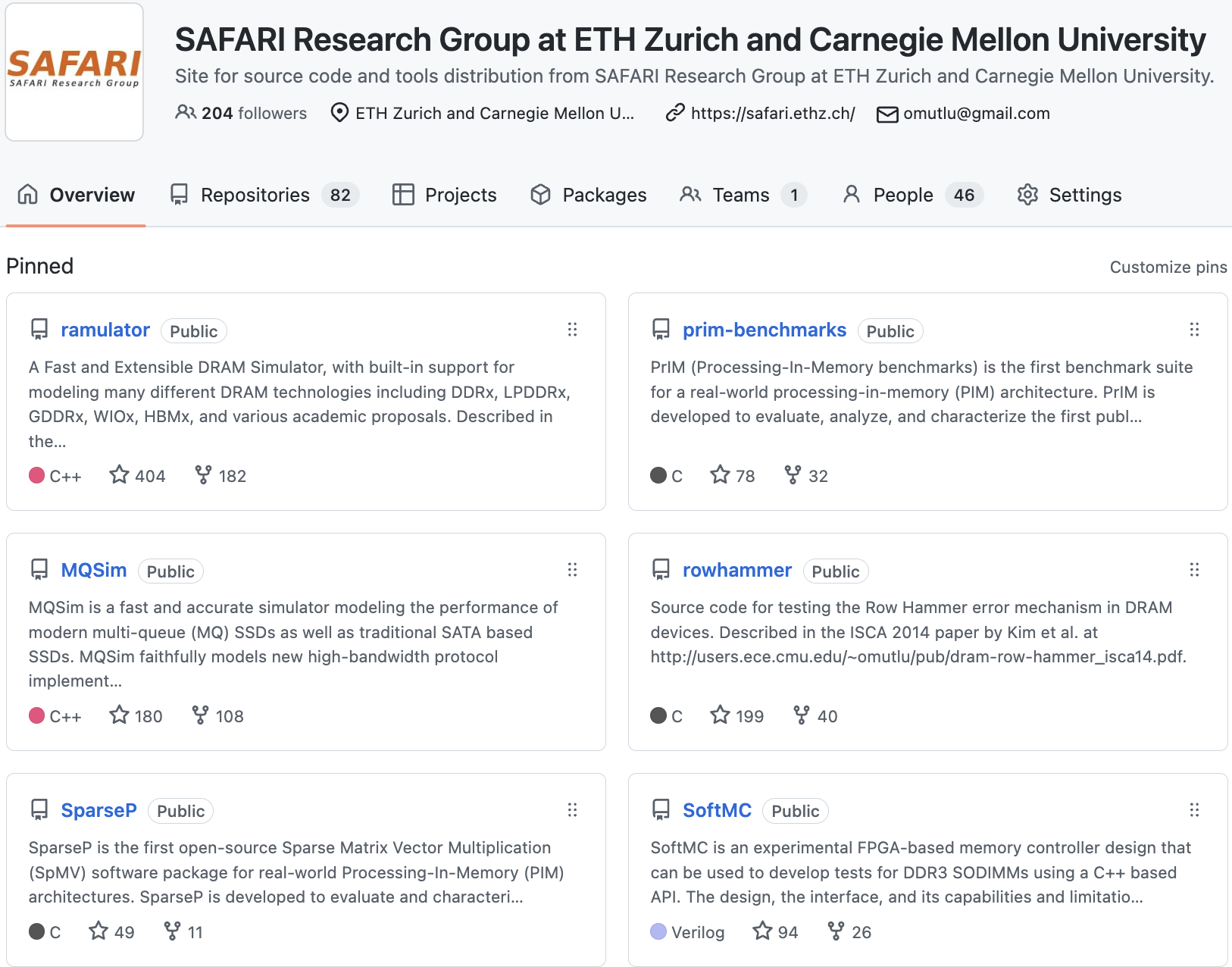 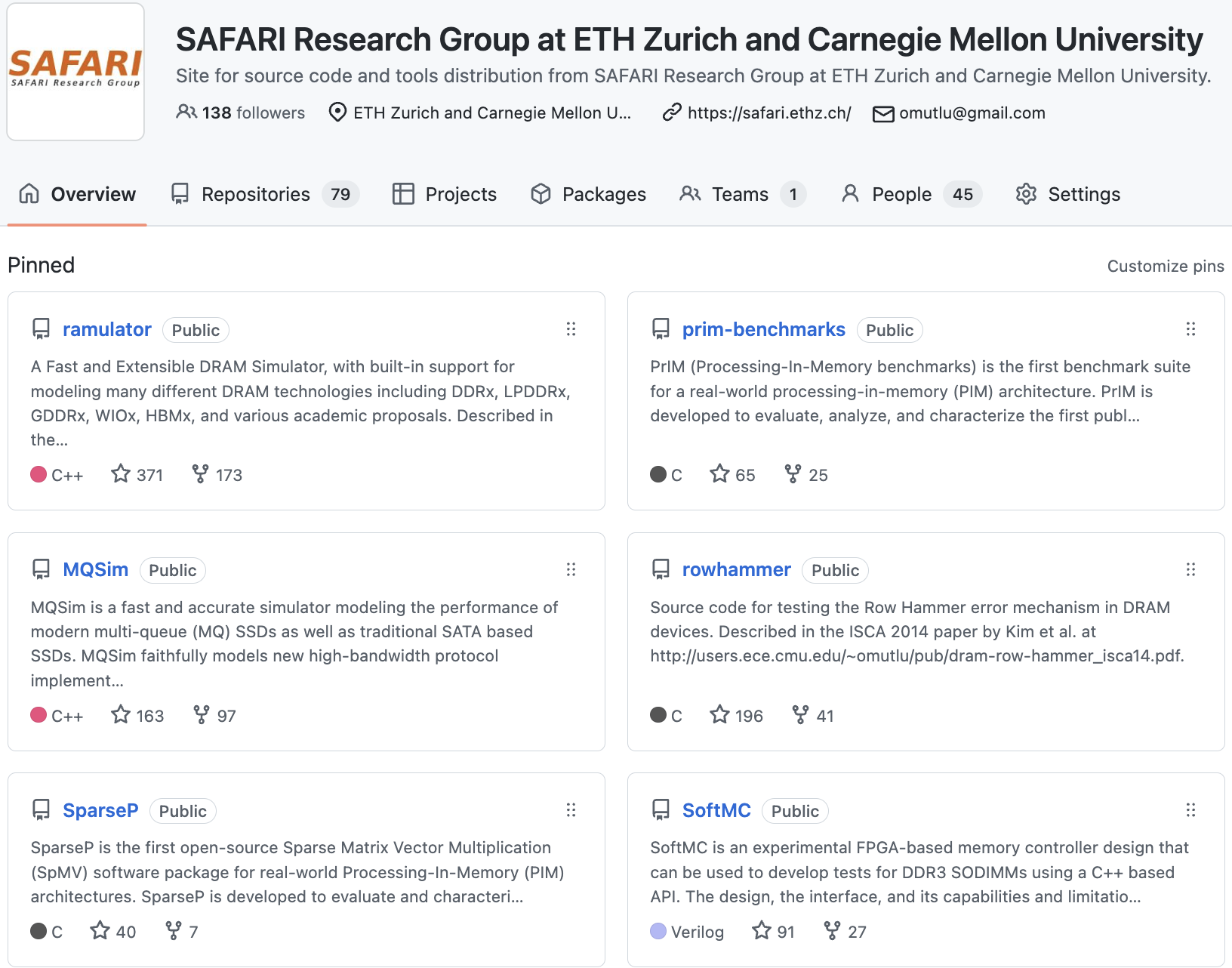 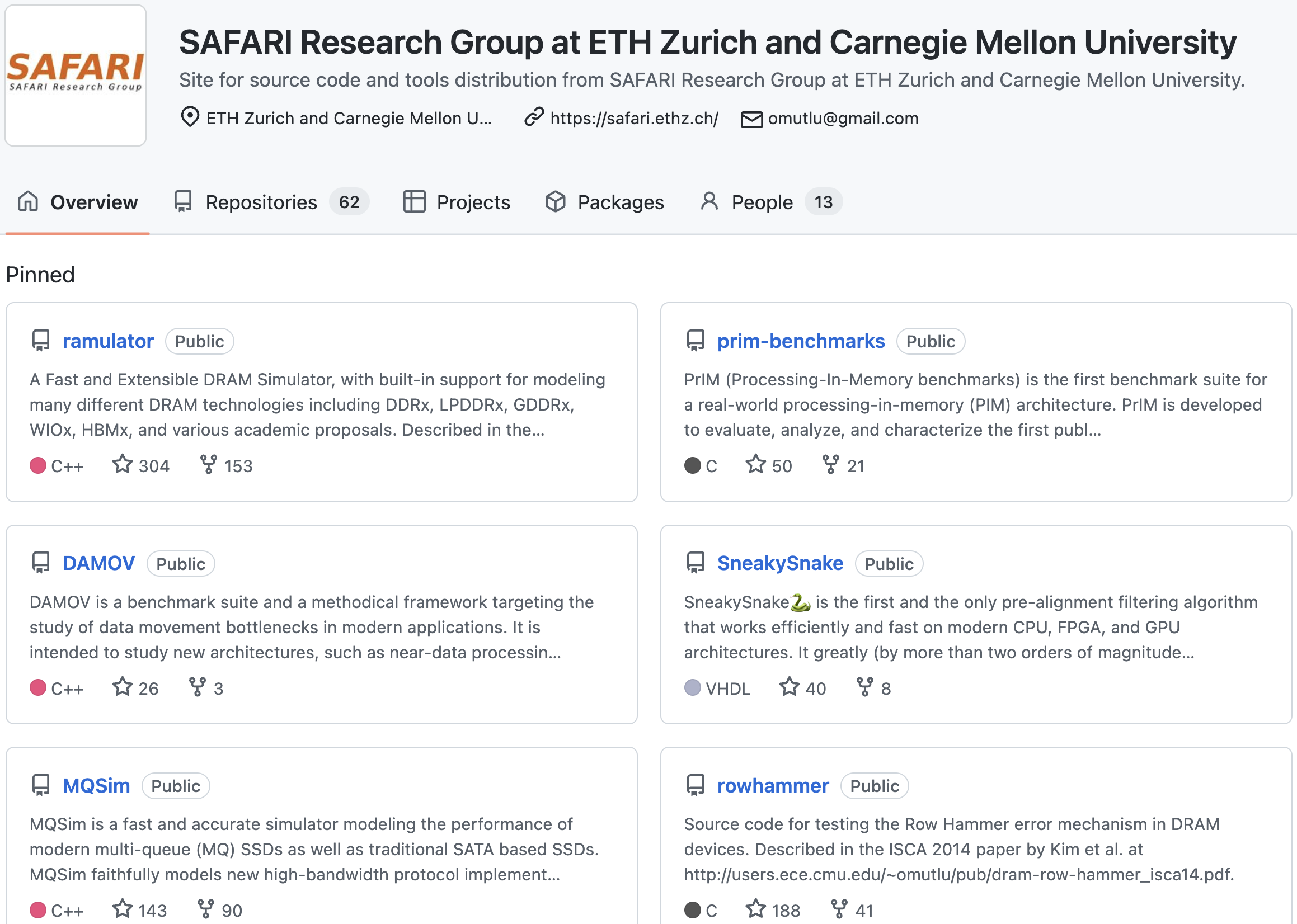 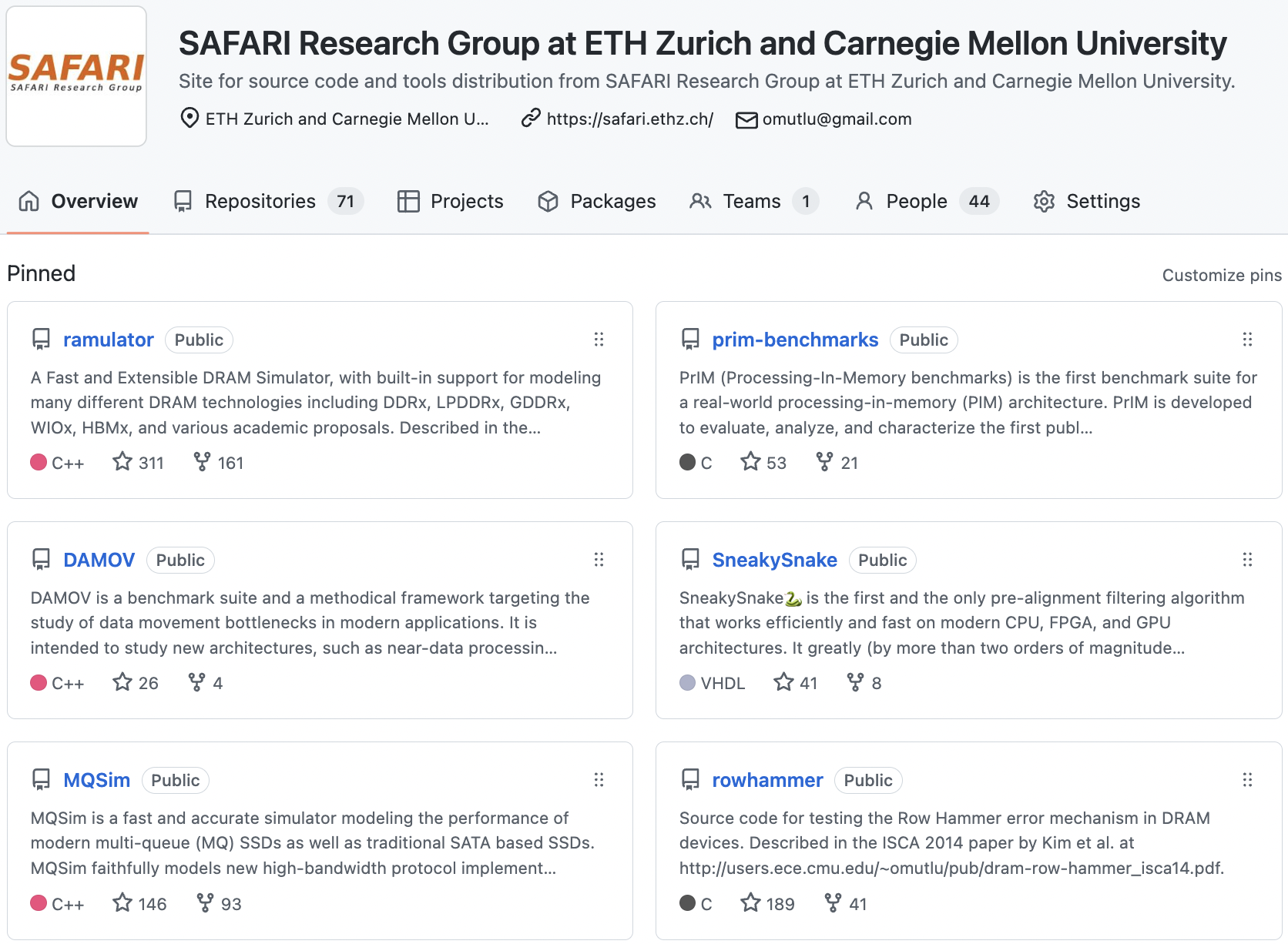 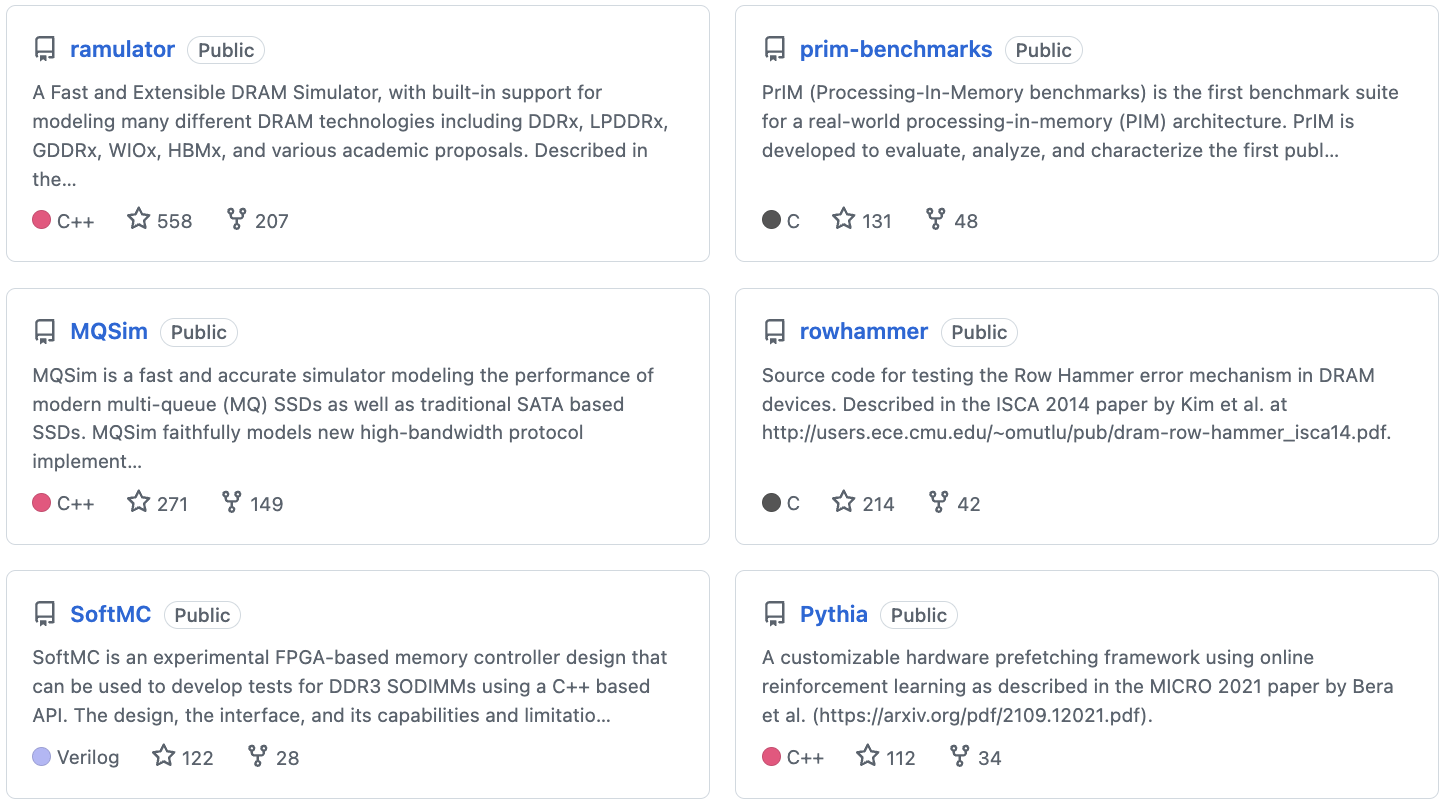 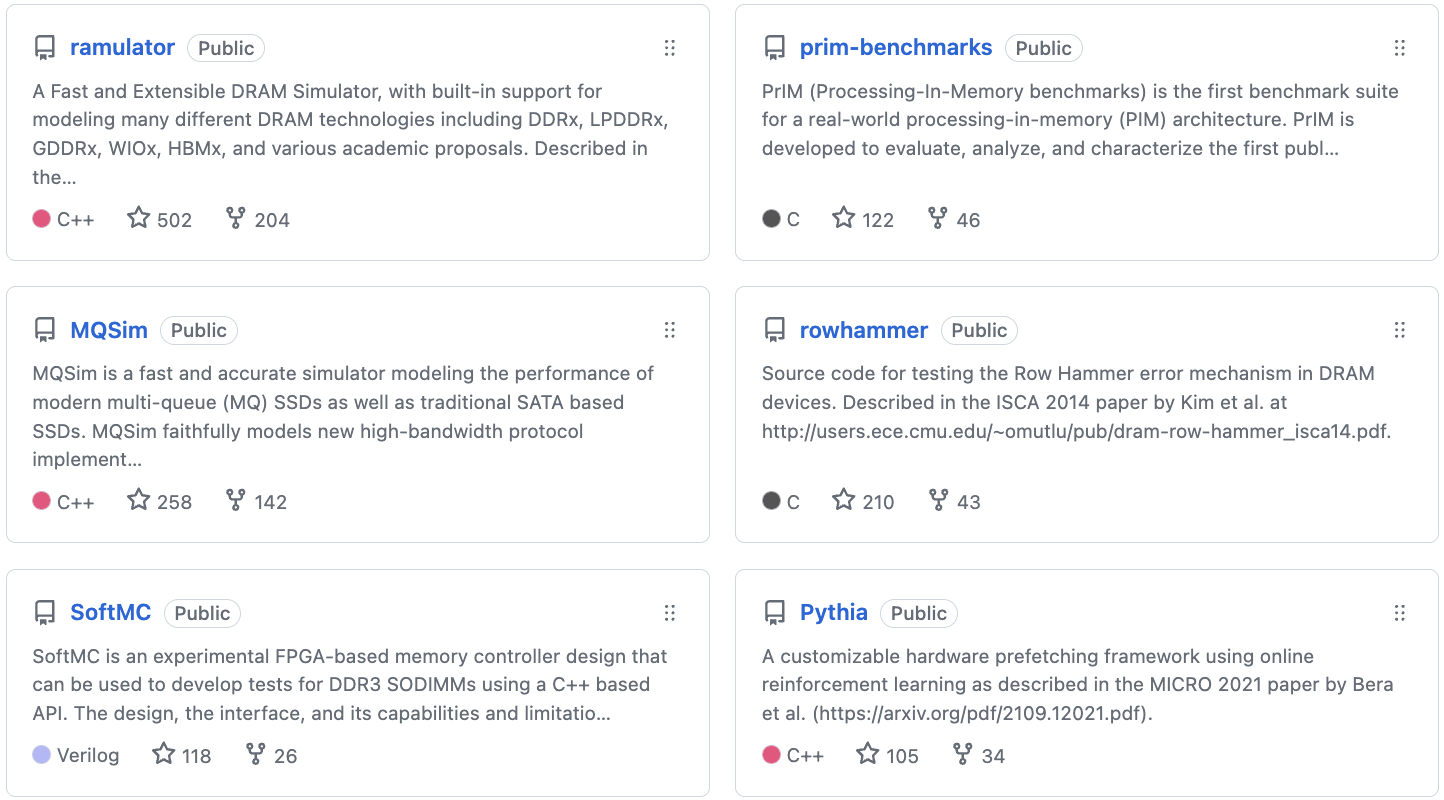 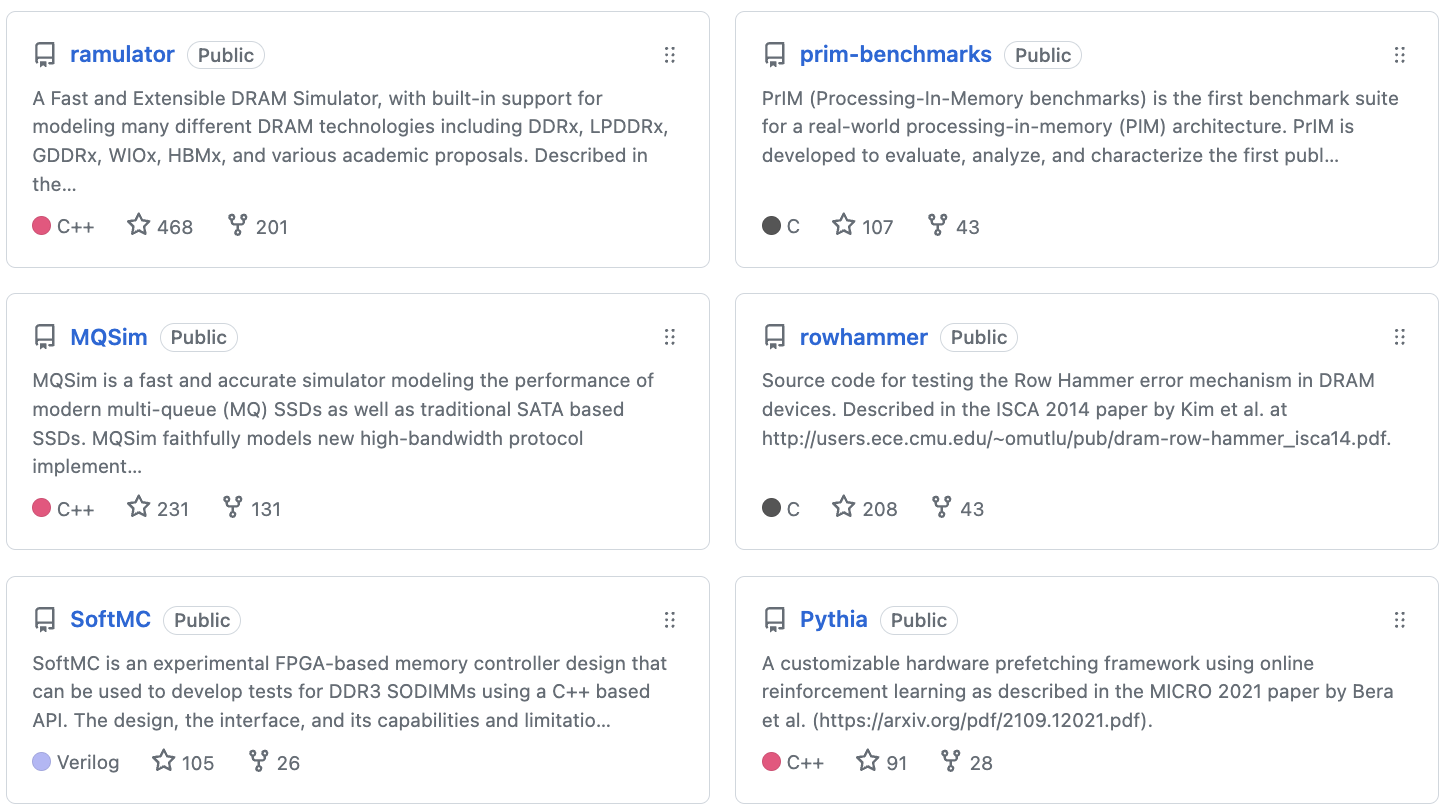 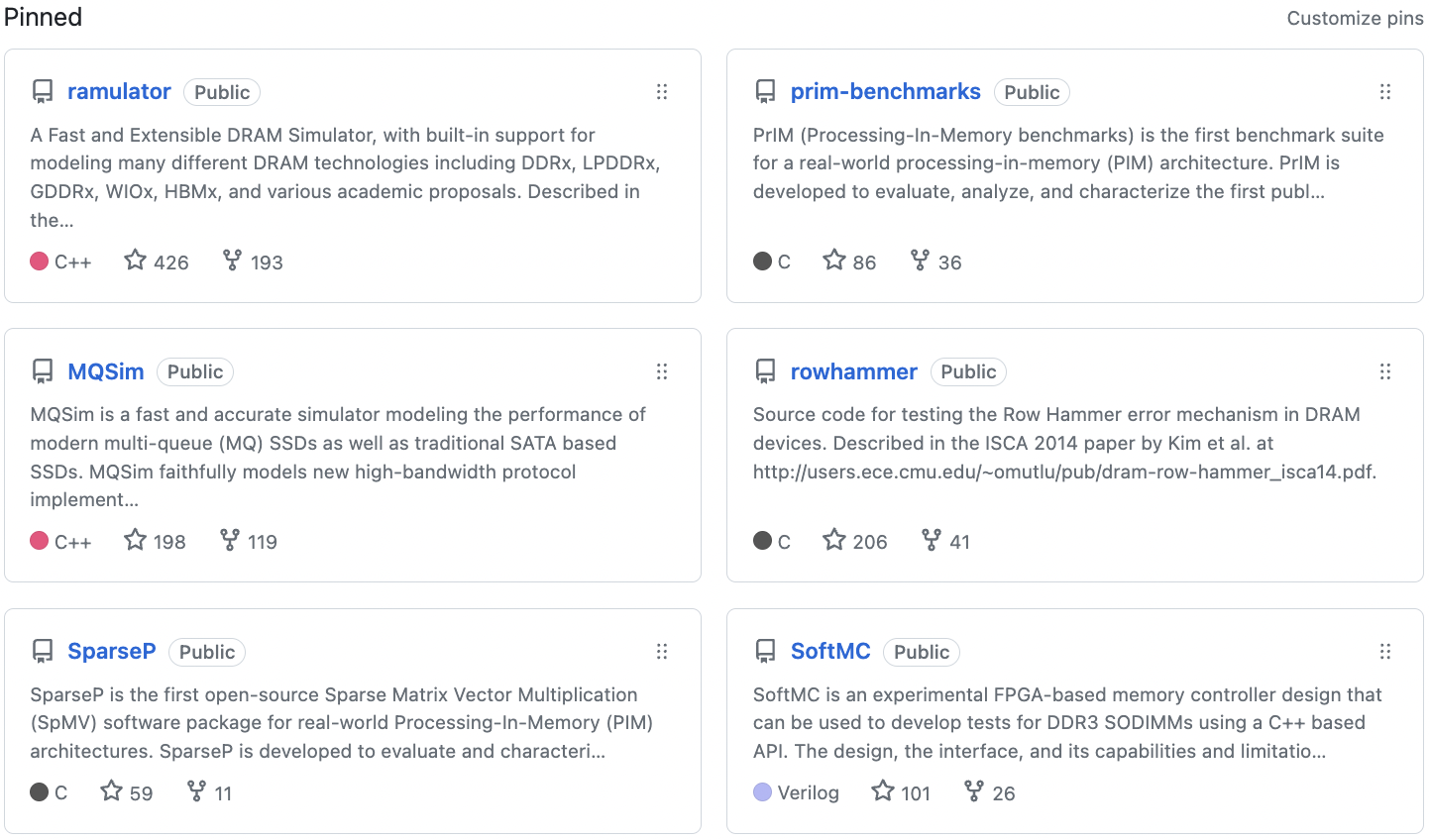 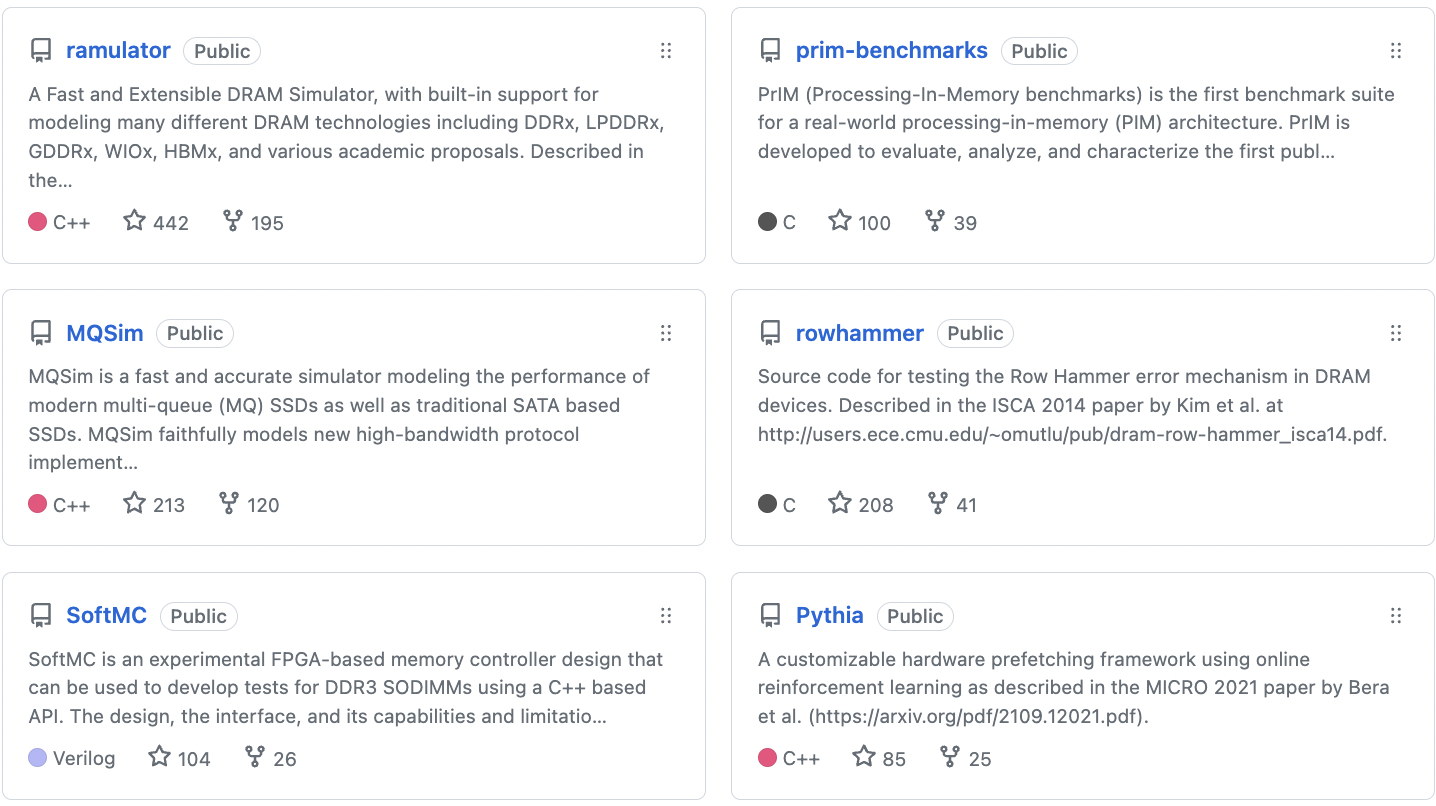 84
https://github.com/CMU-SAFARI/
Funding Acknowledgments
Alibaba, AMD, ASML, Google, Facebook, Hi-Silicon, HP Labs, Huawei, IBM, Intel, Microsoft, Nvidia, Oracle, Qualcomm, Rambus, Samsung, Seagate, VMware, Xilinx
NSF
NIH
GSRC
SRC
CyLab
EFCL
SNSF
ACCESS
Thank you!
85
Acknowledgments
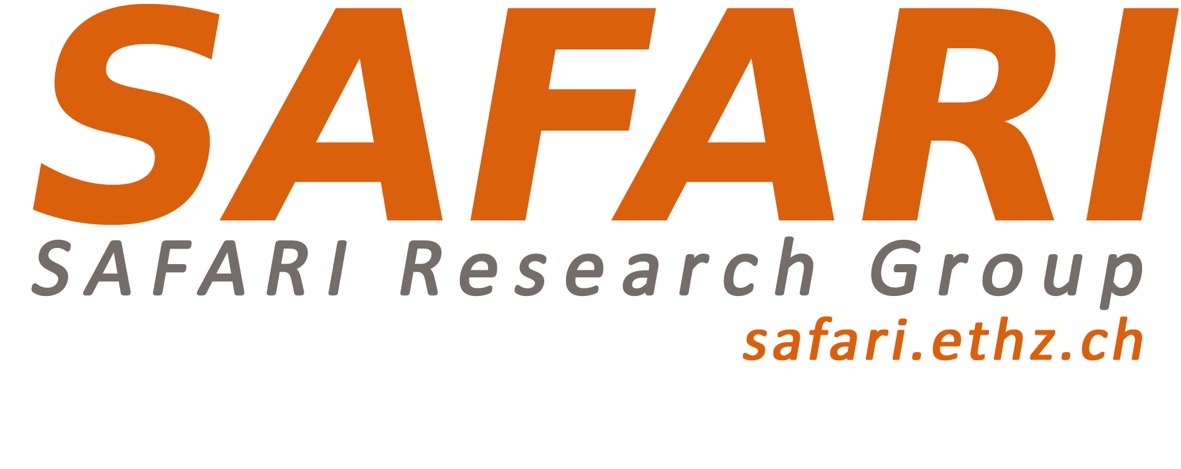 Think BIG, Aim HIGH!

https://safari.ethz.ch
SAFARI Newsletter June 2023 Edition
https://safari.ethz.ch/safari-newsletter-june-2023/
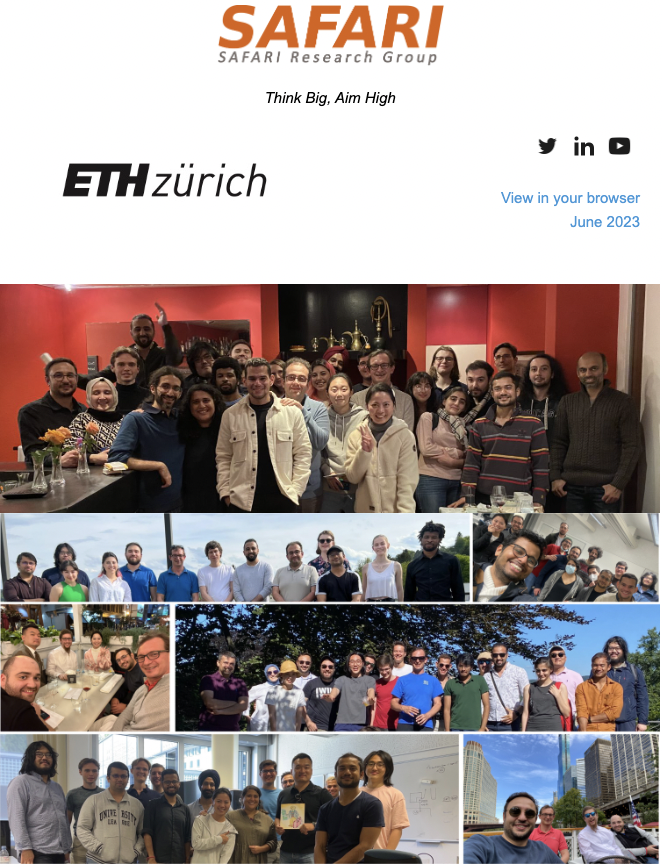 87
SAFARI Newsletter July 2024 Edition
https://safari.ethz.ch/safari-newsletter-july-2024/
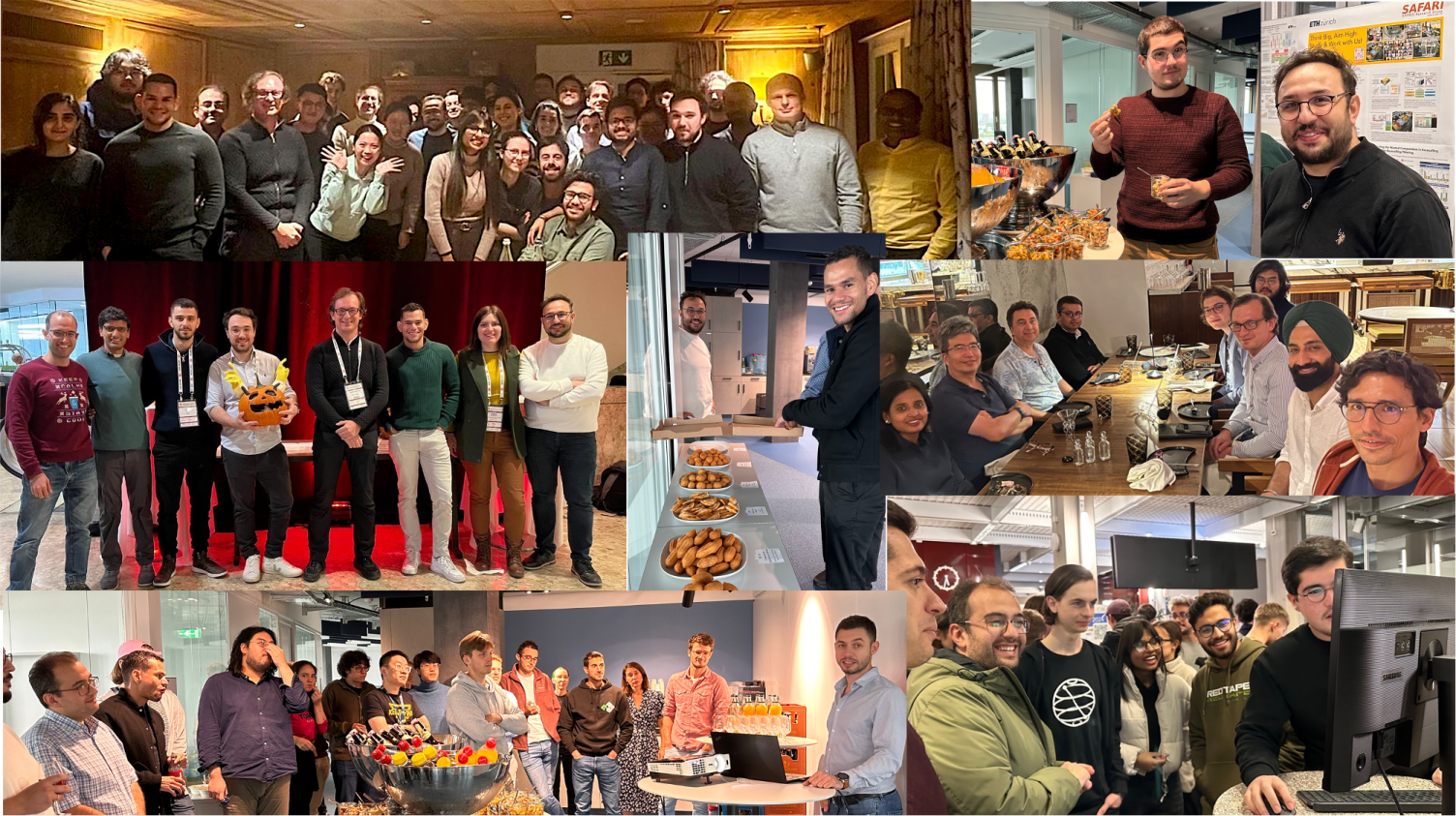 88
Memory-CentricComputing
Onur Mutlu
omutlu@gmail.com 
https://people.inf.ethz.ch/omutlu
2 November 2024
Future of Science Prize Week Keynote Talk
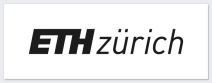 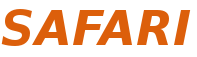 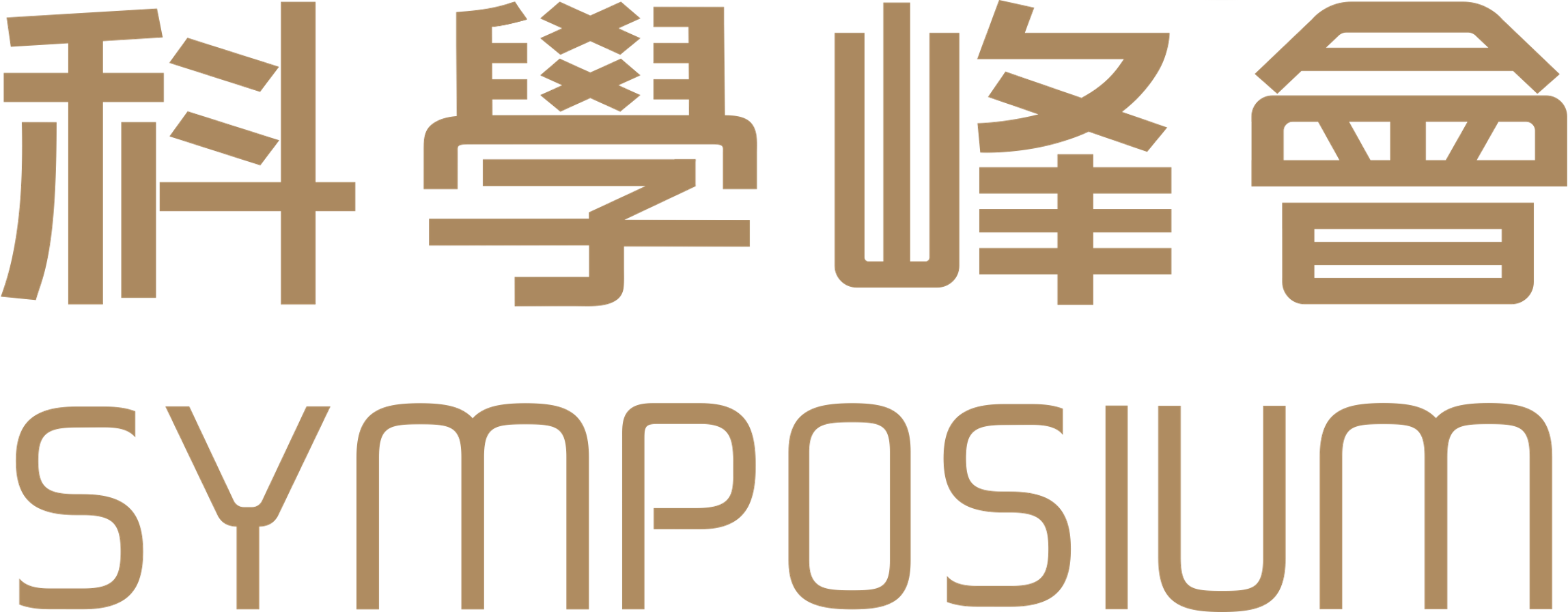 Memory-Centric Computing
Onur Mutlu
ETH Zurich